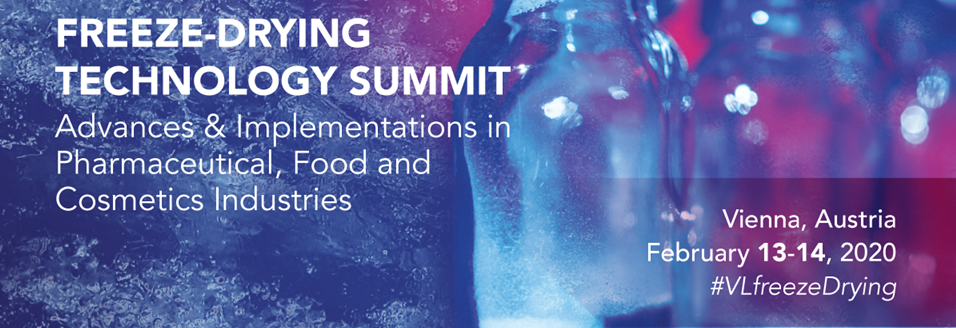 Novel electrical impedance methods in formulation and process development
Prof. Geoff Smith 
School of Pharmacy, De Montfort University, Leicester LE1 9BH
Overview – Vienna
Introduction to electrical impedance and dielectric relaxation spectroscopy
Micro-scale measurements in a freeze-drying microscope; applications for formulation screening
In-vial measurements in a freeze-dryer: applications for process development
Acknowledgements
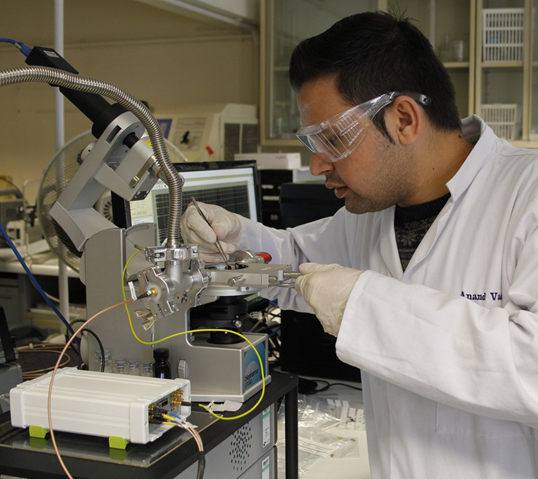 for Funding for Z-FDM development (FastLyo Project 133425)

In collaboration with ….
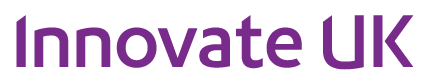 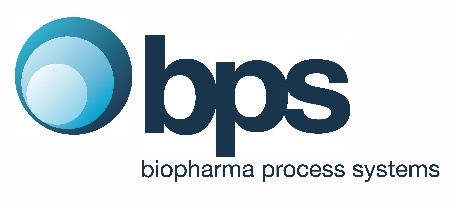 Anand Vadesa (PhD 2018)
Funded by UKRI – EPSRC
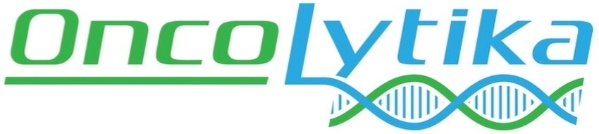 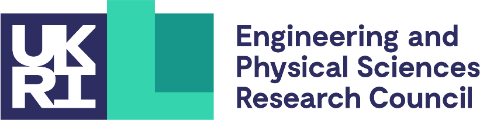 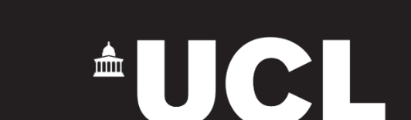 Dielectric loss or dielectric permittivity analysis?
Electrical Impedance Spectroscopy and Dielectric Relaxation Spectroscopy Techniques
Single frequency (1 kHz) Electrical Impedance Analysis
Lyotherm – Integrated impedance analysis (Zsinφ) and DTA
designed to measure glass transition (Tg’), eutectic (Teu) and melting (Tm) temperatures relevant to freeze-dried formulations
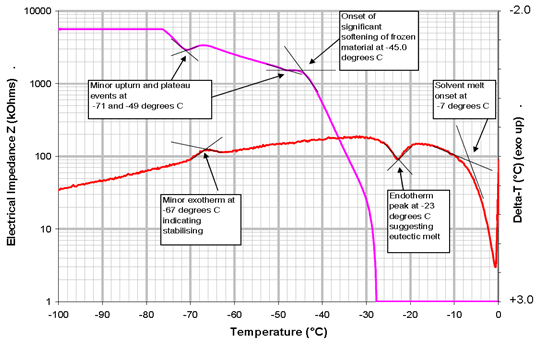 Pin electrode (pair)




Integrated within cryostat
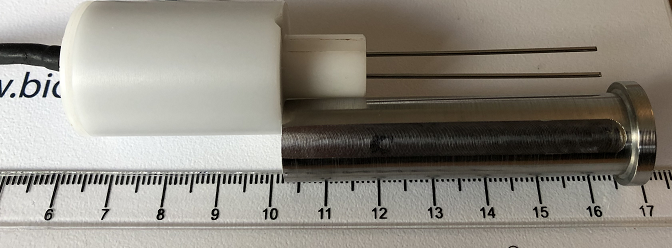 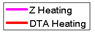 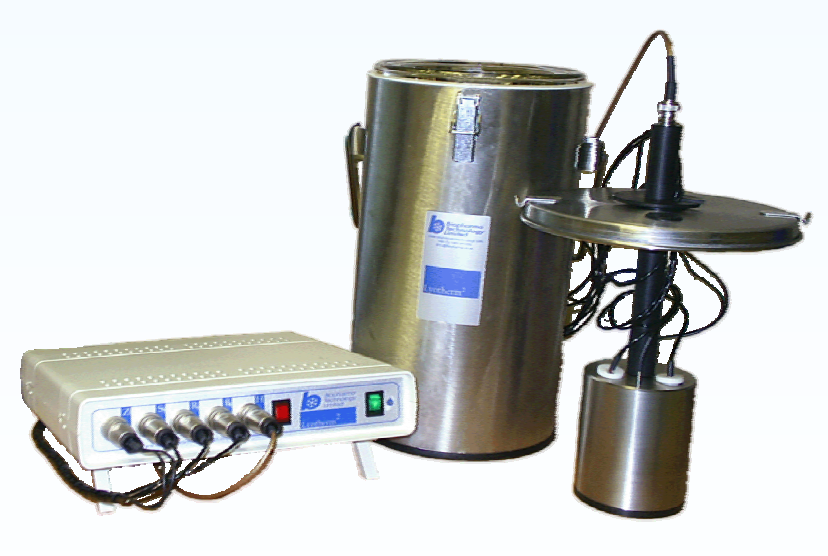 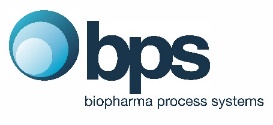 Ward & Matejtschuk , 2010 in  Freeze Drying/ Lyophilization of Pharmaceutical  &  Biological Products 3rd ed.  Rey,L  & May JC  eds,  Informa Press, New York
Interdigitated electrodes
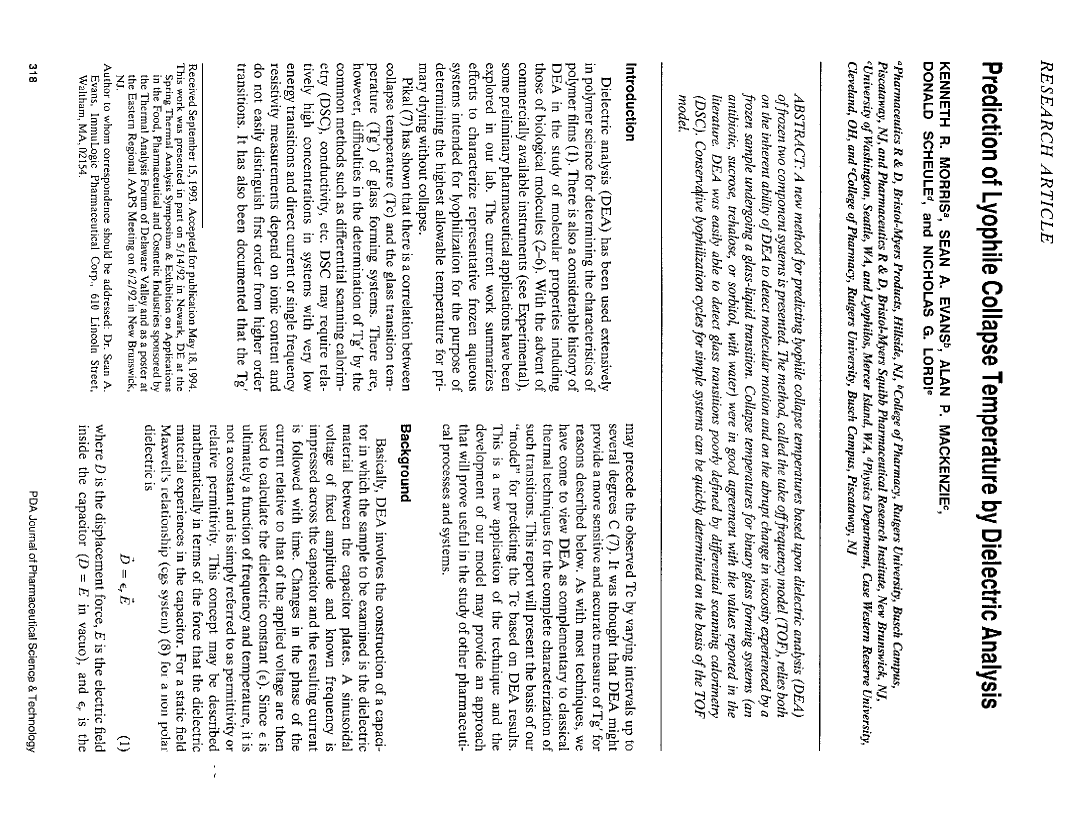 Interdigitated electrodes have been used in past for the prediction of lyophile collapse temperature
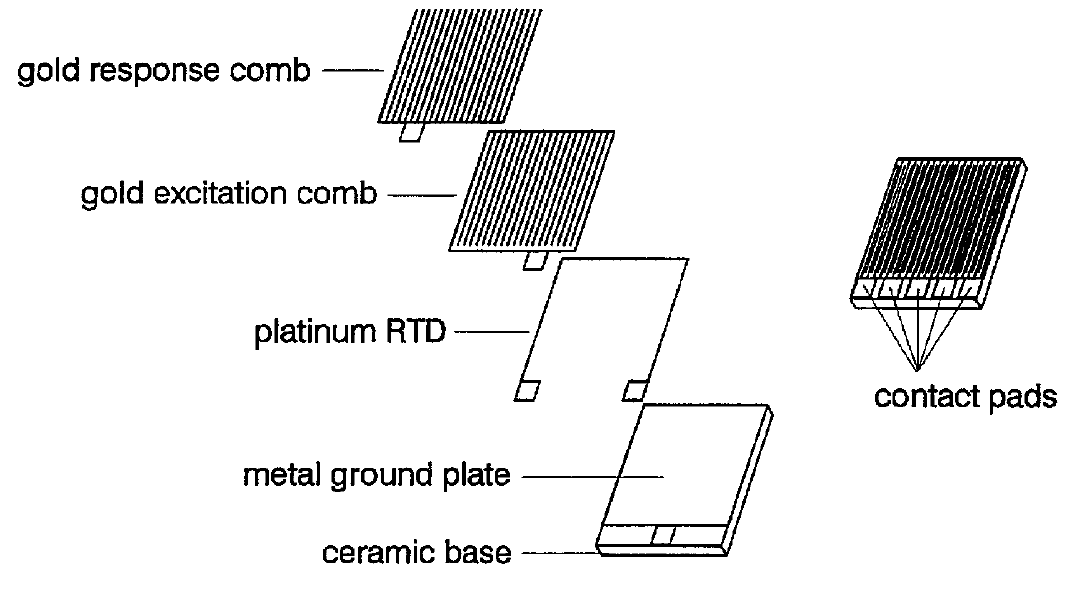 A
B
A: Showing individual components of a single surface, co-planer, interdigitated-comb sensor and B: the complete sensor
Mackenzie, A. P., Evans, S. A. and Morris,. Prediction of Lyophile Collapse Temperature by Dielectric Analysis Prediction of Lyophile Collapse Temperature by Dielectric Analysis, PDA J Pharm Sci and Tech 1994, 48 318-329.
[Speaker Notes: MORRIS, K.R. et al. Prediction of Lyophile Collapse Temperature by Dielectric Analysis Prediction of Lyophile Collapse Temperature by Dielectric Analysis, PDA J Pharm Sci and Tech 1994, 48 318-329.
Evans, S.A. et al. Dielectric Characterization of Thermodynamic First Order Events in Model Frozen Systems Intended for Lyophilization Dielectric Characterization of Thermodynamic First Order Events in Mode ! Frozen Systems Intended for Lyophiiization, PDA J Pharm Sci and Tech 1995, 49 2-8]
Example interdigitated electrode (gold on glass)
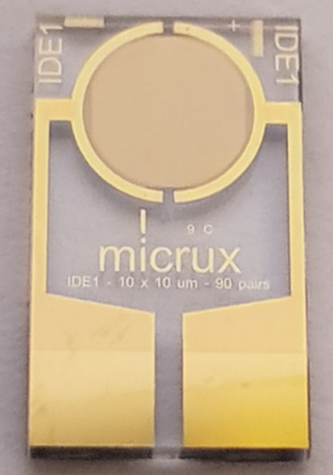 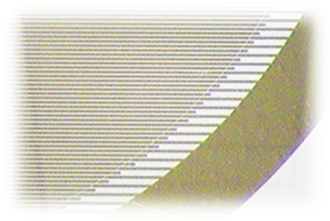 Width of the electrode 3.5 mm Ø
Light aperture 1.3mm diameter
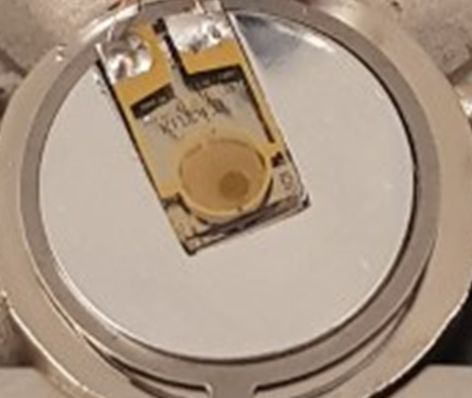 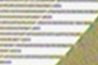 10 m
10 m
Electrode gap
Electrode width
Commercial IDE – MicruxTM
[Speaker Notes: http://www.linkam.co.uk/fdcs196-specifications

https://static1.squarespace.com/static/556d800ae4b0e8f91507450c/t/56cf3686f8baf3fe56cc48e2/1456420522066/FDCS196_T95_manual.pdf]
Design of IDE holder
Top view
Theoretical sample height
6 mm
16mm
10 mm
6 mm
10mm
*
0.85 mm*
*IDE height 0.75 mm
* different height of IDE adaptors used for initial assessment:
0.85 mm
0.90 mm
0.95 mm
1.00 mm
IDE is lower than the adapter and sample height derived between difference between then IDE adaptor size
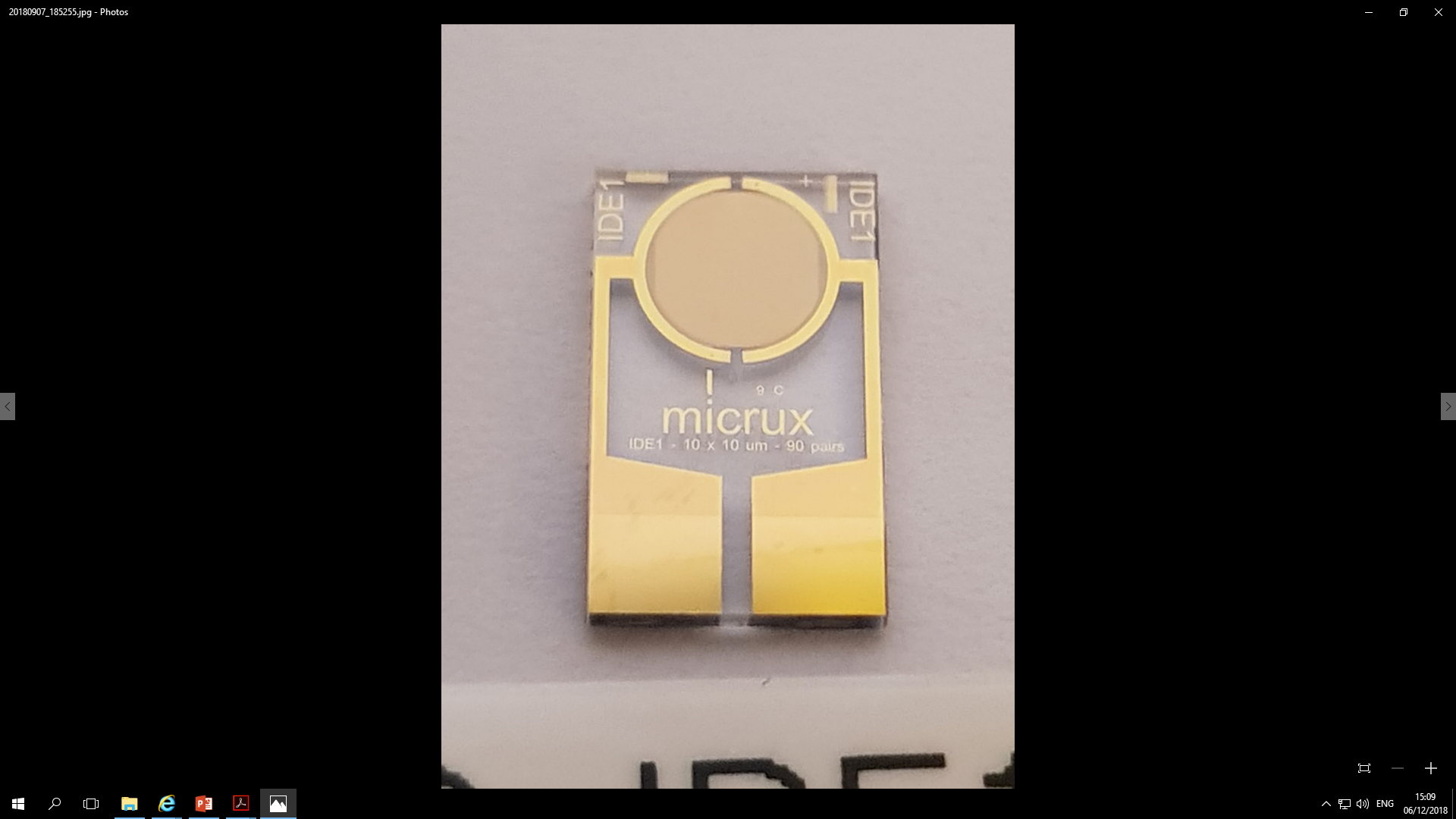 IDE dimensions: 
10 x 6 x 0.75 mm
[Speaker Notes: https://static1.squarespace.com/static/556d800ae4b0e8f91507450c/t/56cf3686f8baf3fe56cc48e2/1456420522066/FDCS196_T95_manual.pdf]
Spectroscopy Systems : BDS (sub Hz to 10 MHz)
Inter-digitated electrode





Integrated within the BDS cryostat
Novocontrol BDS system
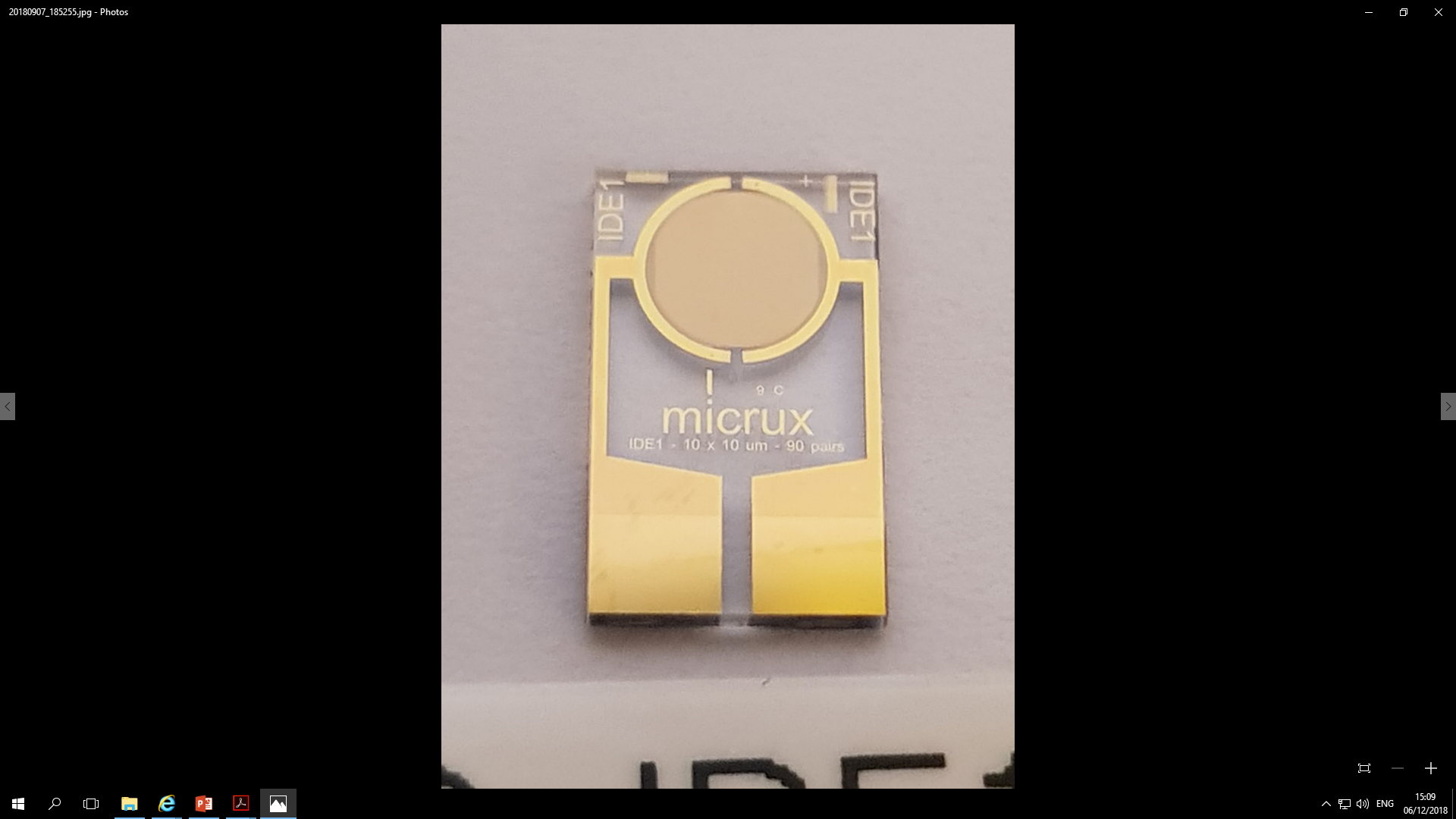 Commercial state of the art broad-band dielectric spectrometer (BDS) from Novocontrol GmbH (mHz to 10 MHz)
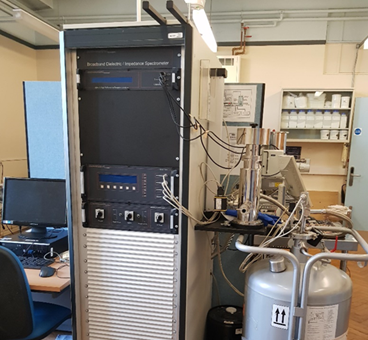 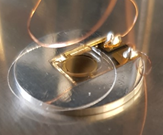 Adapter & spacer
Cover
slip
Spectroscopy Systems : Z-FDM
Inter-digitated electrode





Integrated within the FDM stage
Developed in partnership with Biopharma Process Systems
on Innovate UK funded FAstLyo project ref. 133425  (2018-19)
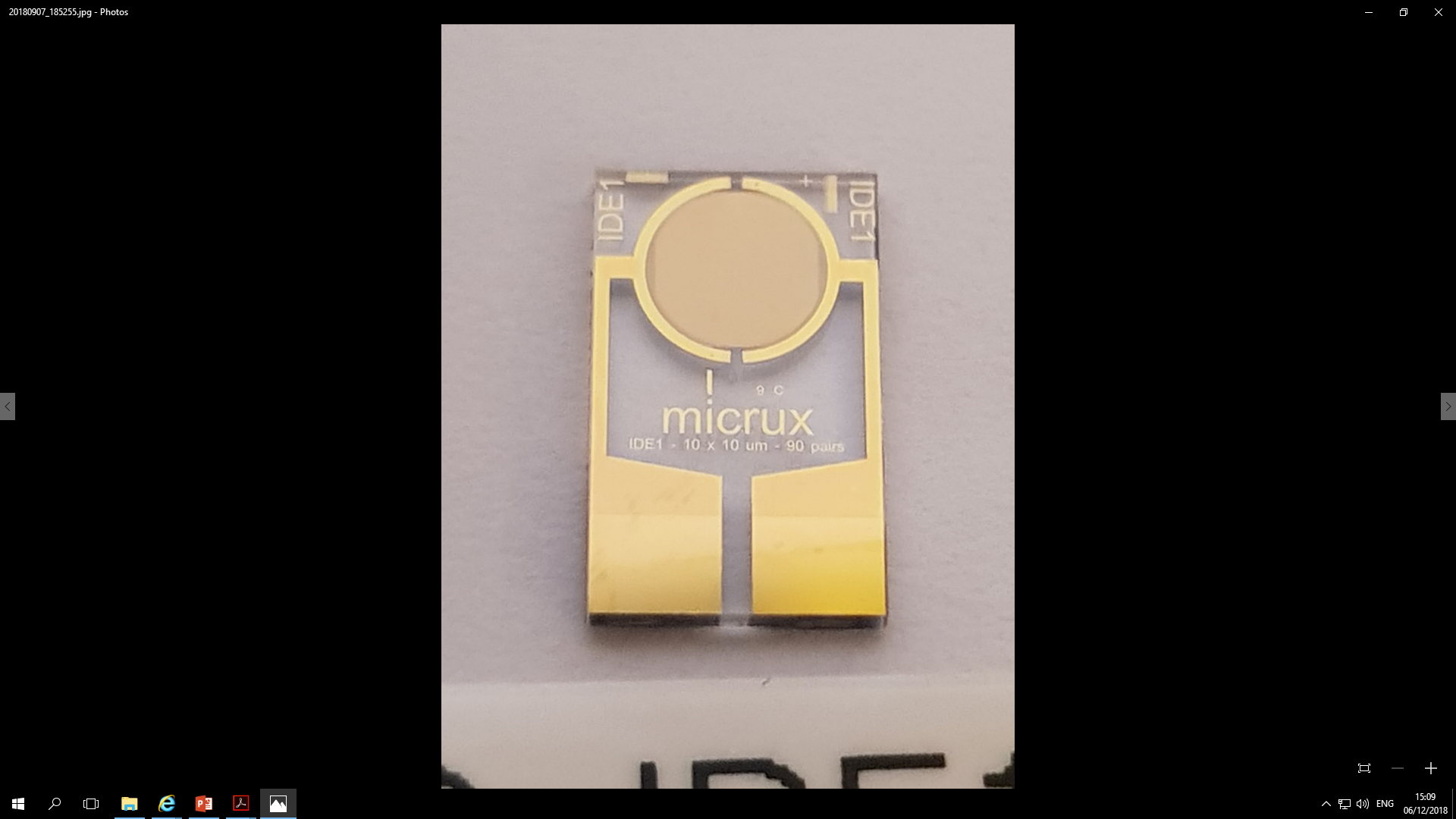 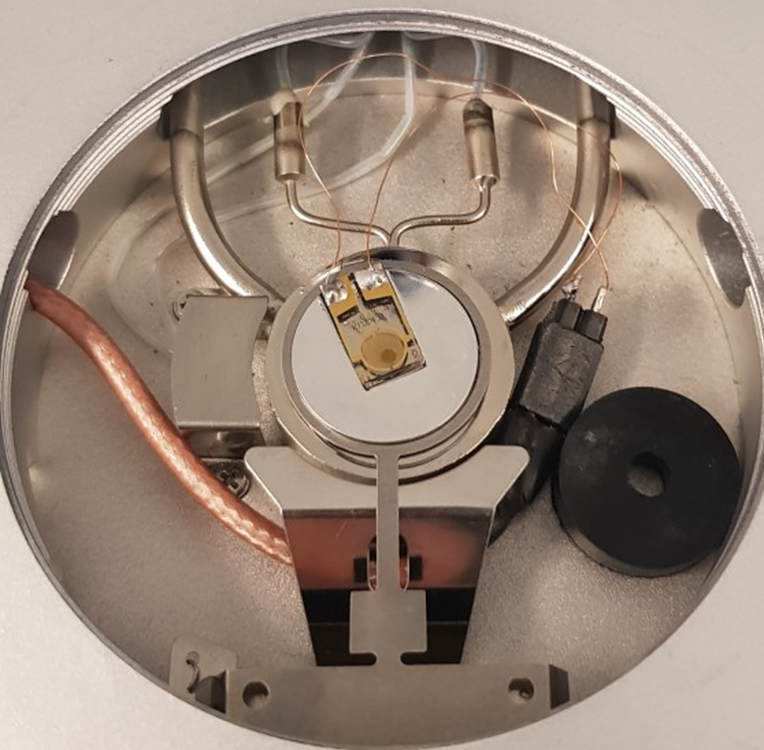 Spectroscopy Systems : TVIS
Modified glass vial





Integrated within the dryer
TVIS (Through-Vial Impedance Spectroscopy) was developed in partnership with GEA Pharma Systems on Innovate UK funded LyoDEA project (2010-13)
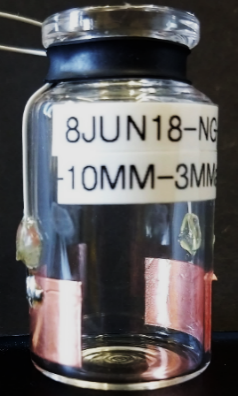 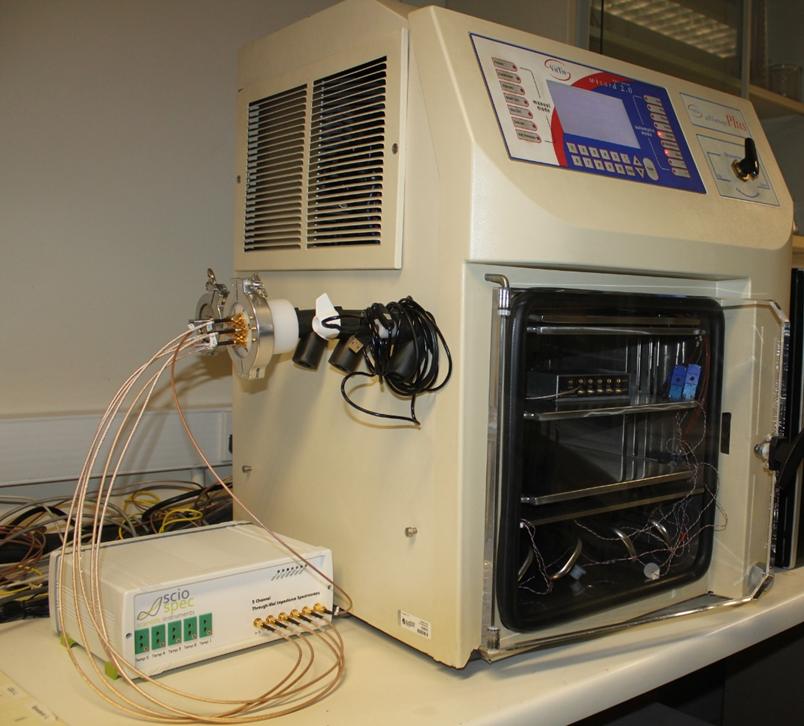 Pass through
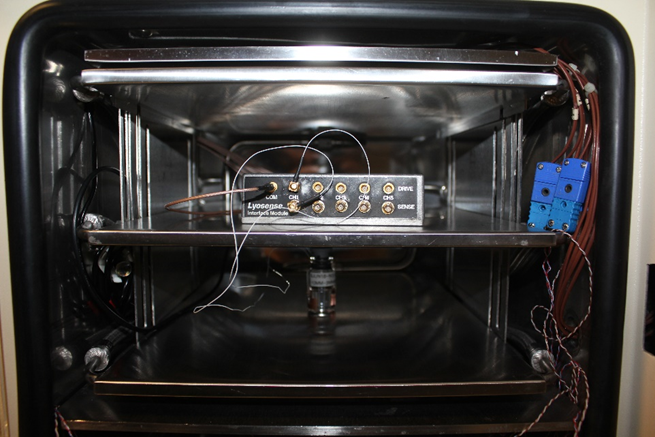 Junction box
vial
Dielectric Loss Mechanisms
1 kHz Lyotherm measurement frequency
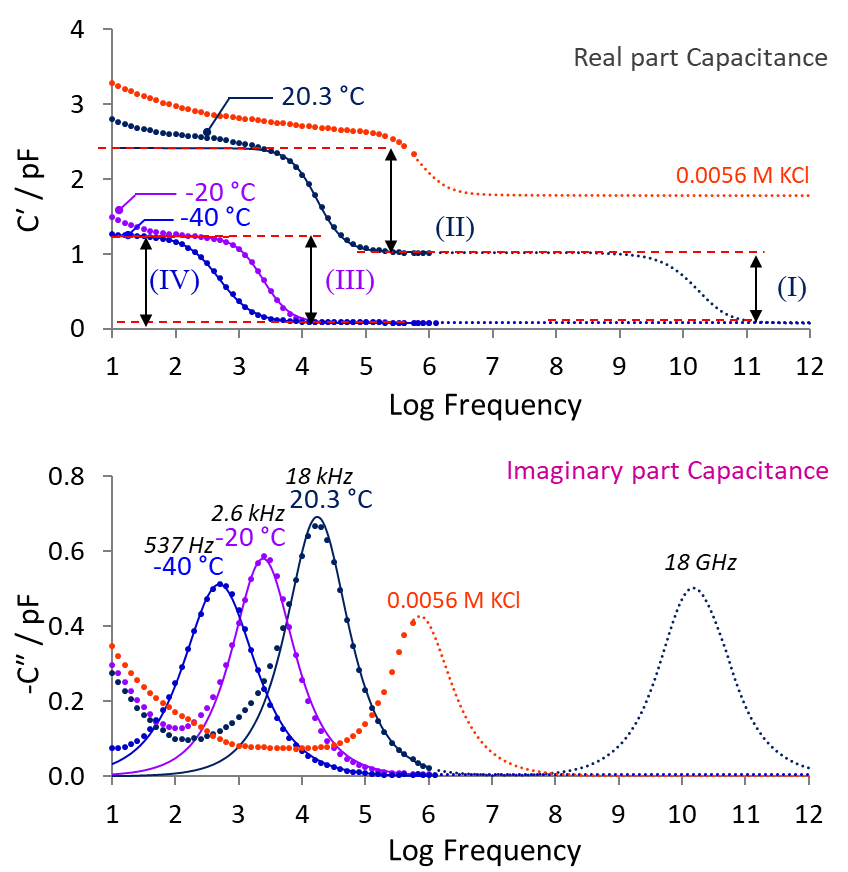 The polarization of the water dipole in liquid water at 20 ˚C, with a dielectric loss peak frequency of ~ 18 GHz 
Maxwell-Wagner (MW) polarization of the glass wall of the TVIS vial at +20 ˚C, with a dielectric loss peak frequency of 17.8 kHz 
The dielectric polarization of ice at −20 ˚C, with a dielectric loss peak frequencies of 2.57 kHz
The dielectric polarization of ice at −40 ˚C with a dielectric loss peak frequencies of 537 Hz.
Note: Process II only seen in TVIS vial; in Z-FDM process II is replaced by electrode polarization impedance)
[Speaker Notes: D:\PhD\Assignment\Conference ppt\Plot used in smi 2019 Conference_v1]
Further Reading
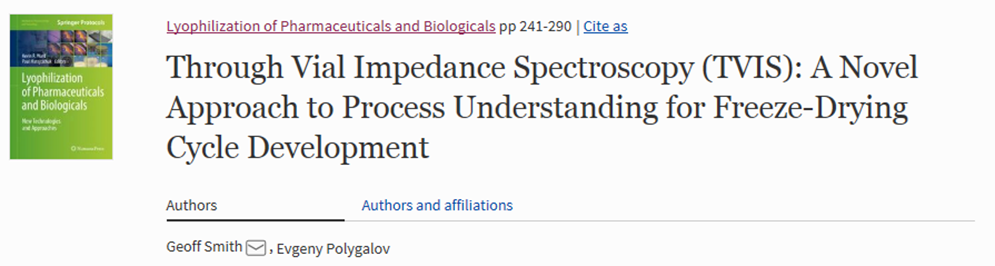 Introduction to TVIS theory
Description of the measurement principles
Dielectric loss and relaxations mechanisms (liquid and frozen states)
Further Reading
Chapter 5 Through Vial Impedance Spectroscopy (TVIS) A New Method for Determining the Ice Nucleation Temperature and the Solidification End point
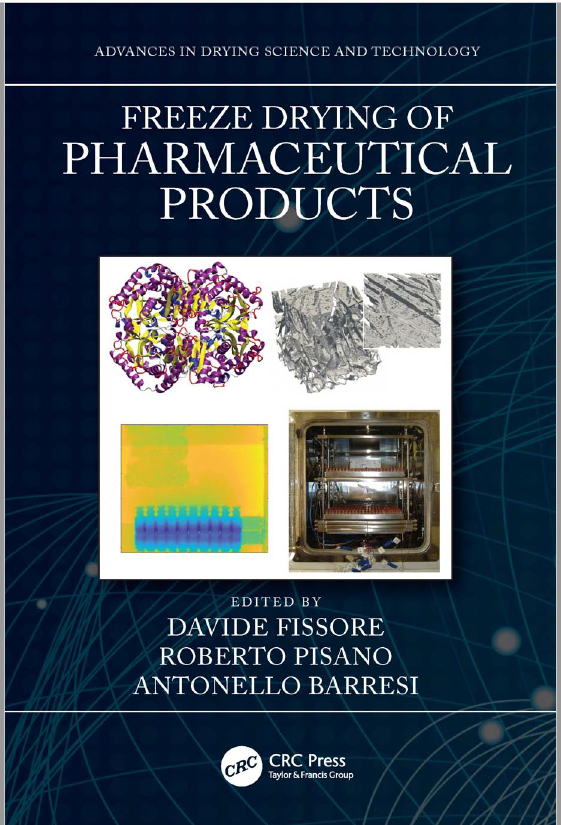 [Speaker Notes: Baook cover]
Dielectric relaxation of ice
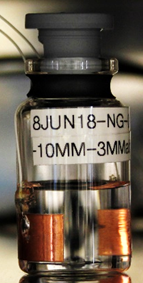 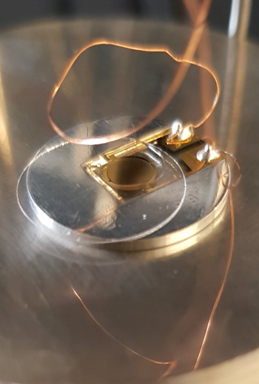 5 mL water in
10 mL glass TVIS vial 
(1 pair of 10/19 mm height/width electrodes)
10/10 m electrode width/spacing
2 µL water over IDE 
(90 pairs of gold interdigitated electrodes)
1.6 kHz temperature sensitive
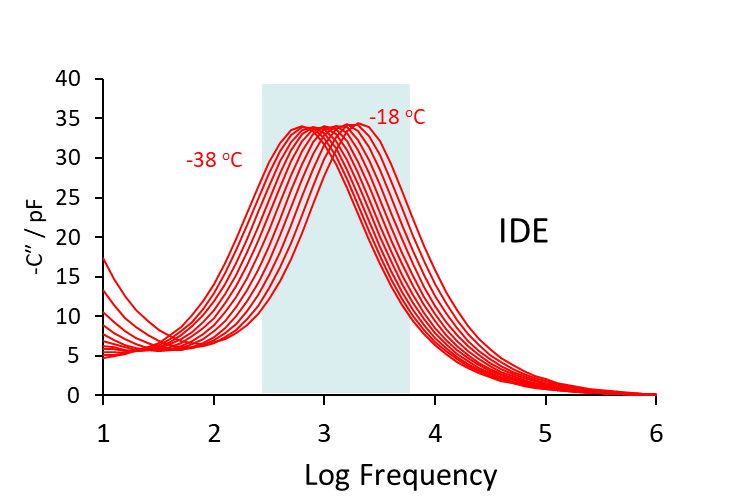 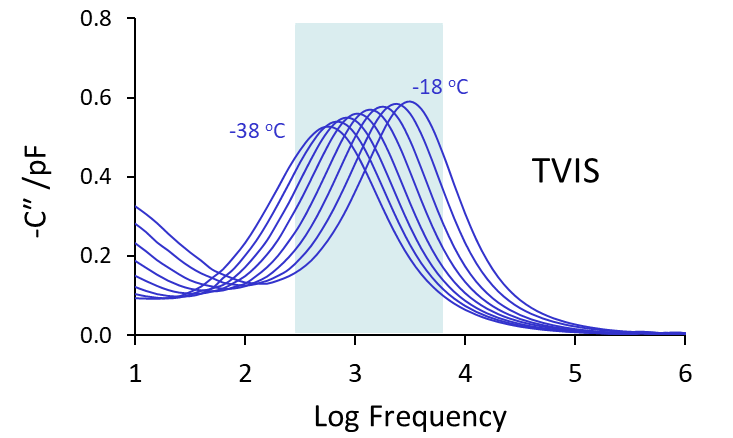 Dielectric loss or dielectric permittivity analysis?
Micro-scale measurements in a freeze-drying microscope; applications for formulation screening
Z-FDM : A description of the new measurement system
Freeze drying microscopy
Real-time observation of the behavior of formulations during freeze drying and typically used for study Critical Temperatures of a formulation
In amorphous products this is the collapse temperature (Tc) 
In crystalline solutions this is the eutectic point (Teu)
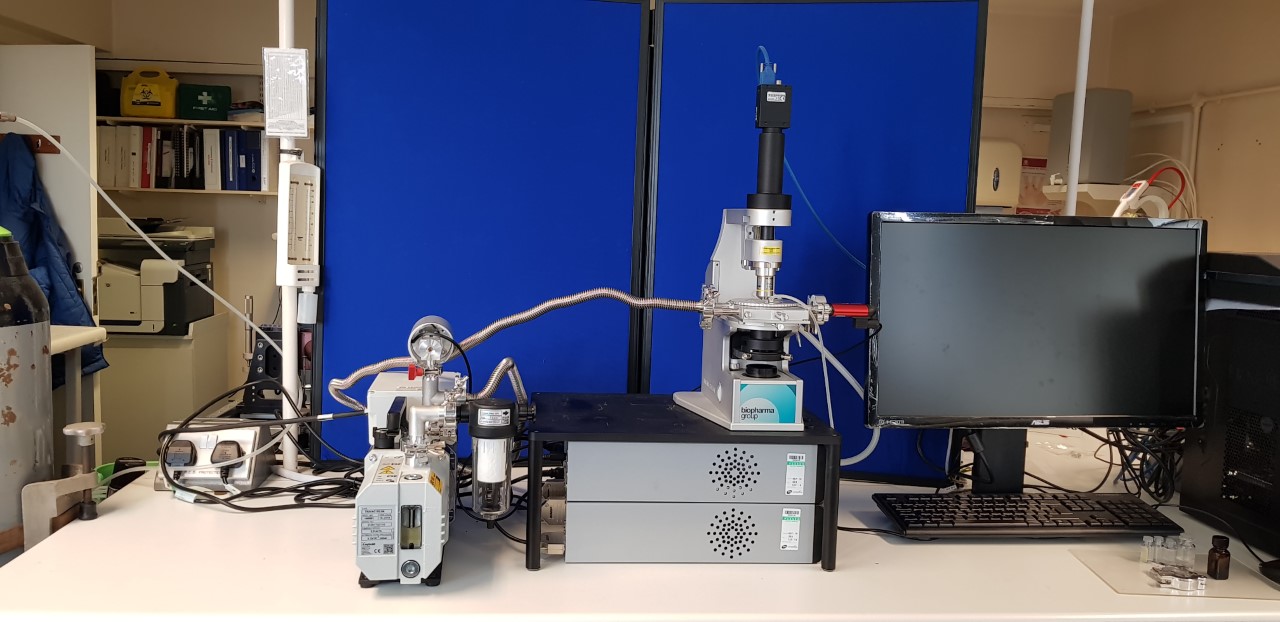 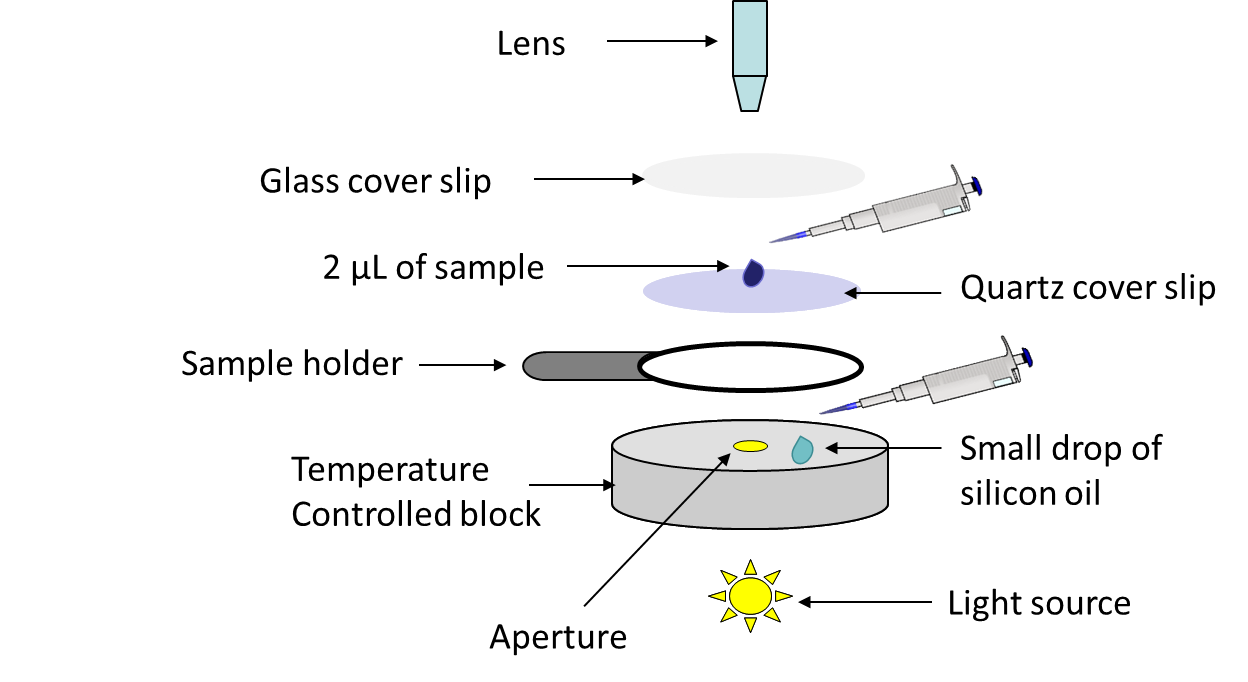 Biopharma Lyostat5 FDM
[Speaker Notes: FDM primarily set up to study collapse]
Impedance enabled Freeze drying microscopy
Impedance analyzer connected to the FDM with bespoke adapters  
FDM stage remains intact, and IDE sit above the quartz cell 
Gold IDE does not affect the optical application of the FDM
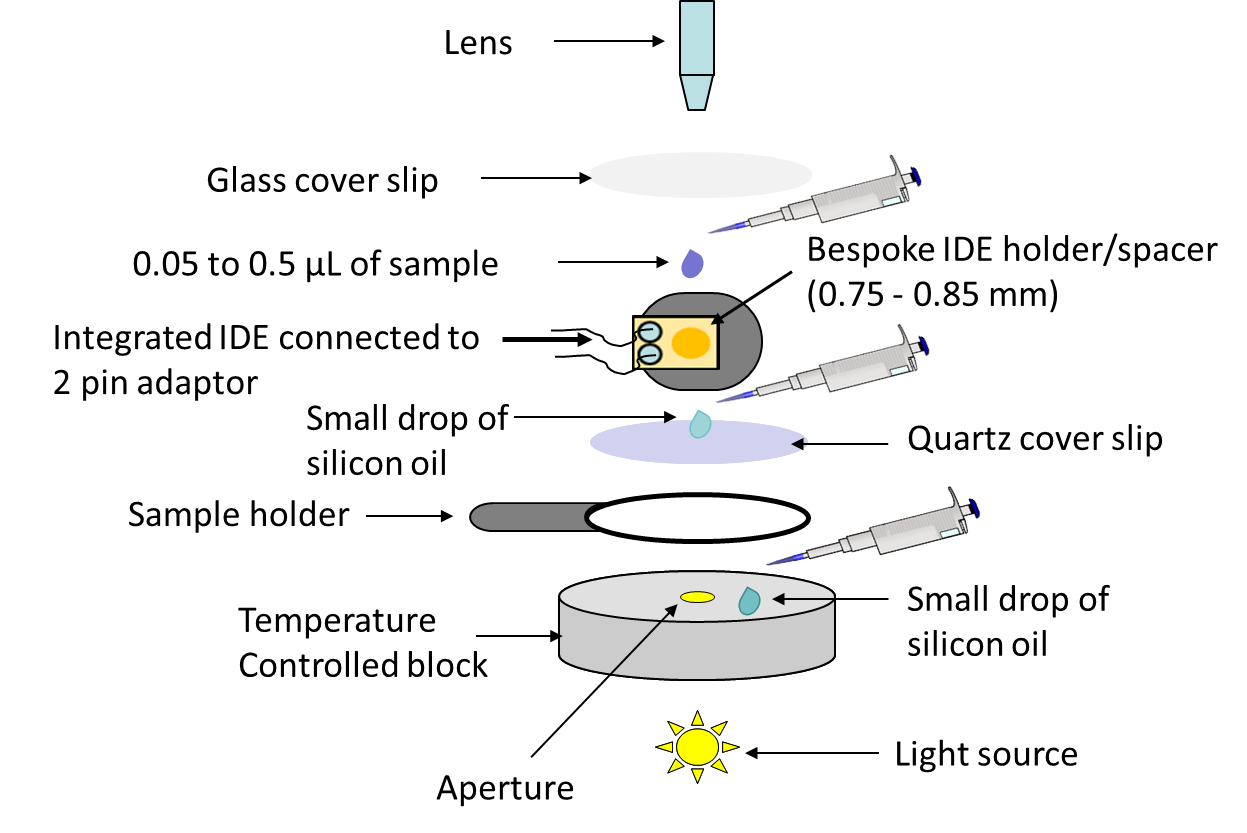 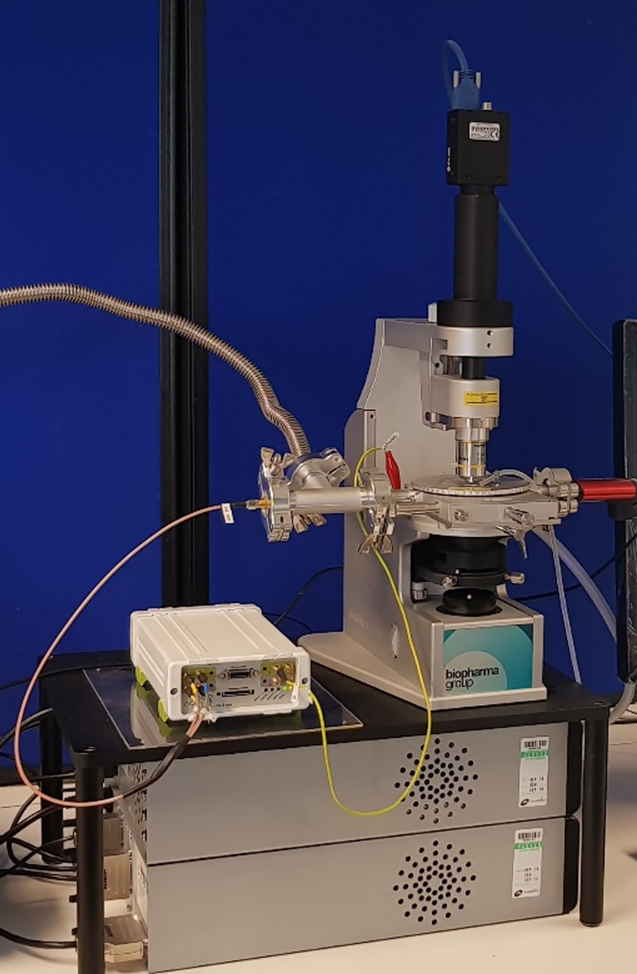 Z-FDM
[Speaker Notes: FDM primarily set up to study collapse]
Z-FDM with TASC and Image Analysis
Combined approaches provides comprehensive analysis of critical parameters









TBC : To be confirmed in this presentation. 
*Vadesa A, Smith G, Horley N, Ward K, Dalby P. Application of a novel impedance-based freeze drying microscopy for formulation development. Podium & Poster presentation at ISL-FD 9th International Conference 2-6th September, 2019, Ghent, Belgium. February 2020. doi:10.21253/DMU.9767048
**Requires all of the sample to be within view of the camera
Publications suggestive of Z-FDM application
Smith, G., Jeeraruangrattana, Y., Ermolina, I. (2018). The application of dual-electrode through vial impedance spectroscopy for the determination of ice interface temperatures, primary drying rate and vial heat transfer coefficient in lyophilization process development. European Journal of Pharmaceutics and Biopharmaceutics
Smith, G., Arshad, M.S., Polygalov, E., Ermolina, I., McCoy, T.R., Matejtschuk, P. (2017). Process Understanding in Freeze-Drying Cycle Development: Applications for Through-Vial Impedance Spectroscopy (TVIS) in Mini-pilot Studies. Journal of Pharmaceutical Innovation, 12 (1), pp. 26-40 Key observation was the potential to measure temperature non-invasively
Arshad, M.S., Smith, G., Polygalov, E., Ermolina, I. (2014). Through-vial impedance spectroscopy of critical events during the freezing stage of the lyophilization cycle: The example of the impact of sucrose on the crystallization of mannitol. European Journal of Pharmaceutics and Biopharmaceutics, 87 (3), pp. 598-605
Smith, G., Arshad, M.S., Polygalov, E., Ermolina, I. (2014). Through-Vial Impedance Spectroscopy of the Mechanisms of Annealing in the Freeze-Drying of Maltodextrin: The Impact of Annealing Hold Time and Temperature on the Primary Drying Rate. Journal of Pharmaceutical Sciences, 103 (6), pp. 1799-1810
Smith, G., Arshad, M.S., Nazari, K., Polygalov, E., Ermolina, I. ; Taylor, J., Page, T. (2014) Through-Vial Impedance Spectroscopy: A New In-Line Process Analytical Technology for Freeze Drying. Pharmaceutical Technology, 38 (4), pp. 38-46
Smith, G., Arshad, M.S., Polygalov, E., Irina Ermolina, I. (2014) Factors Affecting the Use of Impedance Spectroscopy in the Characterisation of the Freezing Stage of the Lyophilisation Process: the Impact of Liquid Fill Height in Relation to Electrode Geometry. AAPS PharmSciTech, 15 (2),  pp 261–269
Smith, G., Arshad, M.S., Polygalov, E. and Ermolina, I. (2013) An application for impedance spectroscopy in the characterisation of the glass transition during the lyophilization cycle: The example of a 10% w/v maltodextrin solution. European Journal of Pharmaceutics and Biopharmaceutics, 86 (3 Part B), pp. 1130-1140.
Smith, G., Polygalov, E., Arshad, M.S., Page, T., Taylor, J., Ermolina, I.  (2013) An impedance-based process analytical technology for monitoring the lyophilisation process. International Journal of Pharmaceutics, 449 (1-2), pp. 72-83
Applications in freezing (nucleation temperature, ice growth rates, solidification end point)
Observations on Sample Size
Case study of 5% w/v Sucrose Solution
Nucleation of 0.5µL of 5% Sucrose
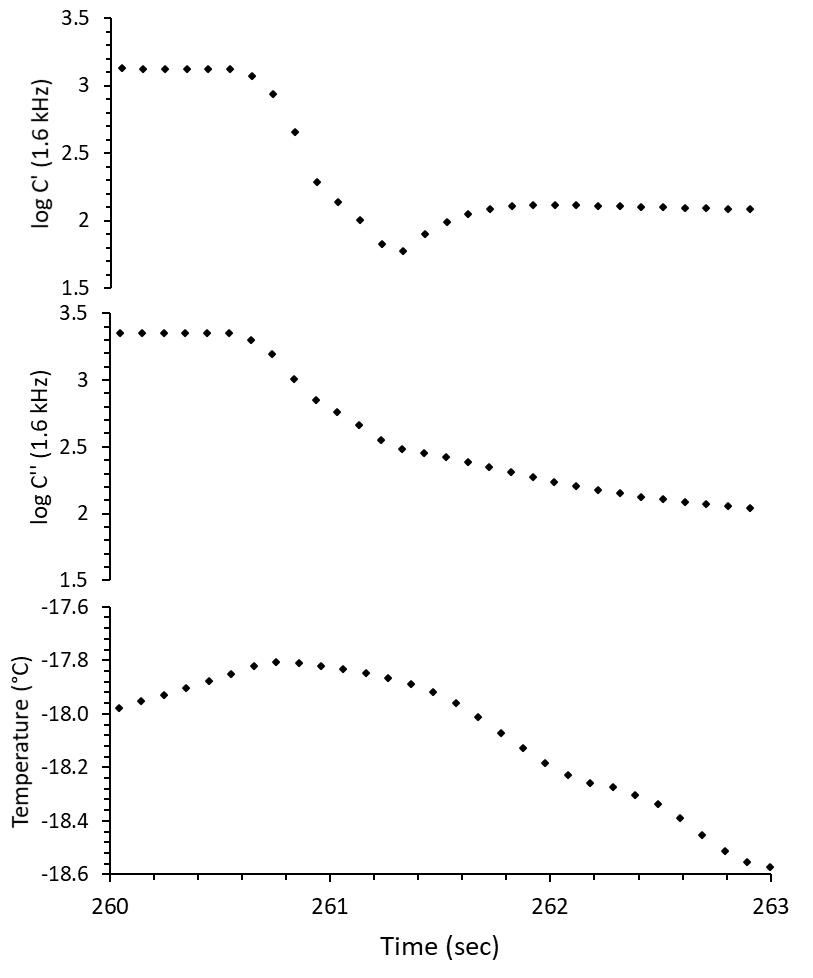 1
3
5
1
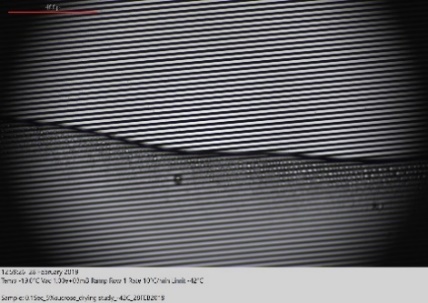 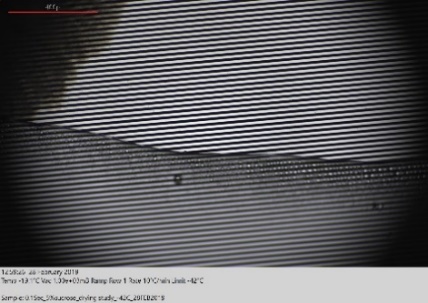 2
2
6
Time difference between time points A and B is the ice solidification time and hence provides an opportunity to measure ice growth rates at the mean ice growth temperature (C)
B. Ice solidification
end point time/temp
4
3
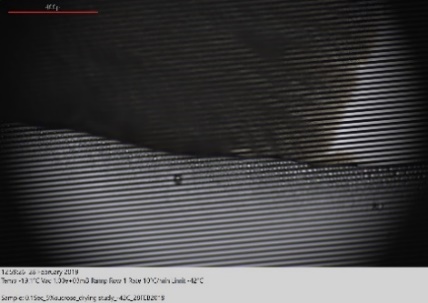 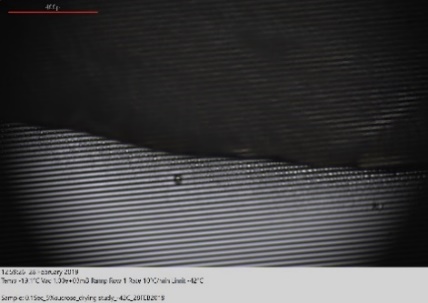 4
A. Nucleation
Temperature/time
C. Mean ice growth 
Temperature – 17.9
6
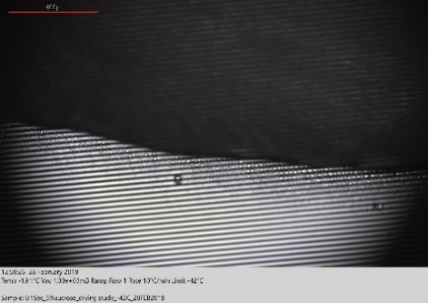 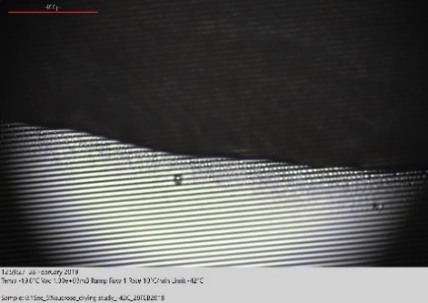 5
Ice solidification
time = 1.2 s
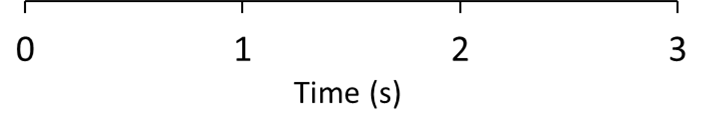 Ice growth rates
1 mL of 5% w/w sucrose has 0.95 g water 
Assumption: unfrozen fraction comprises 80:20 ratio of sucrose to water
It follows that 0.0125 g (0.05 x 20/80) is bound and produces 0.9375 g ice

Estimated from:

Larger sample : 0.5 µL of 5% sucrose (produces 4.688E-04 g ice)
Ice formation time = 1.2 s (12 data points – more accurate)
Ice growth rate: 4.688E-04 / 1.2 = 0.39 mg/s
Relevance : ice crystal size?
Nucleation of 0.05 µL of 5% Sucrose
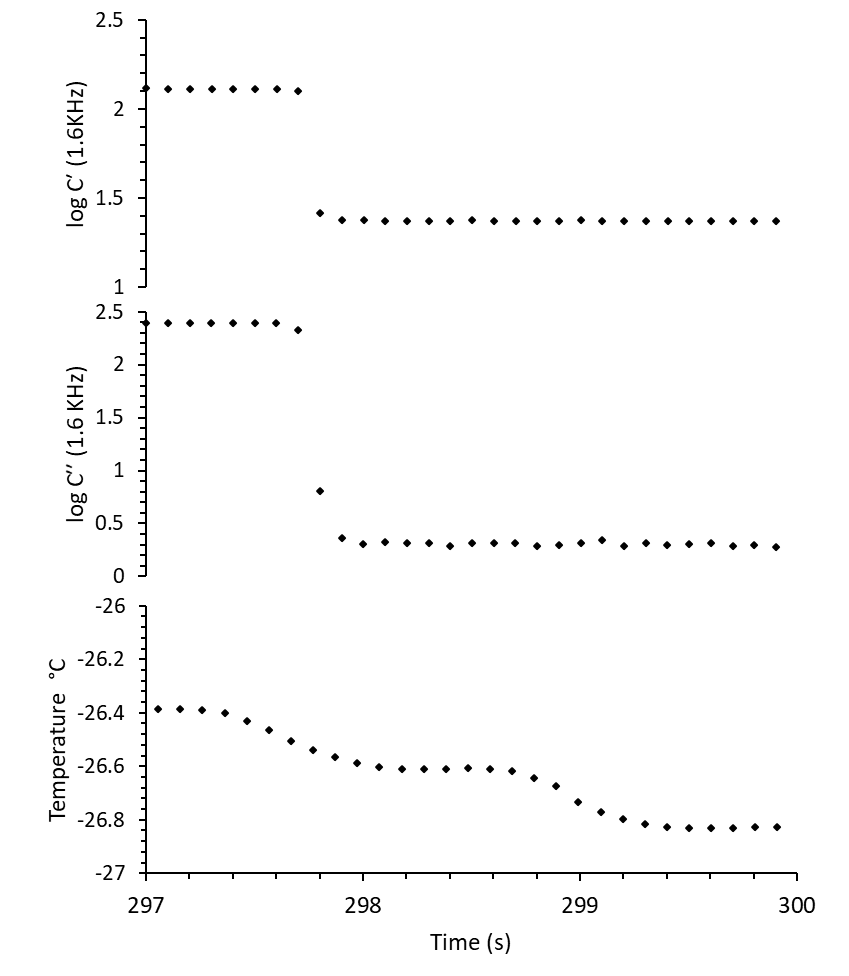 2
1
4
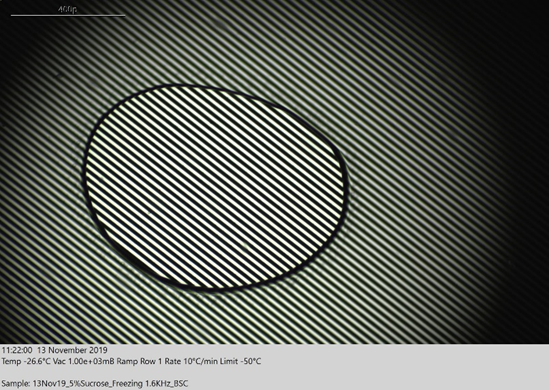 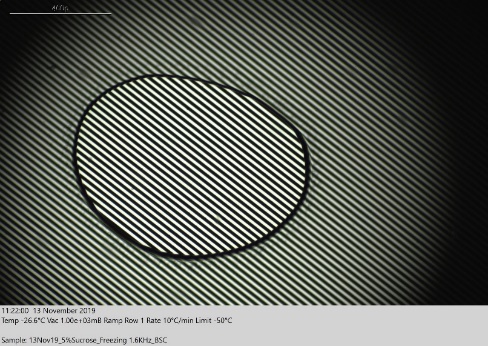 3
2
1
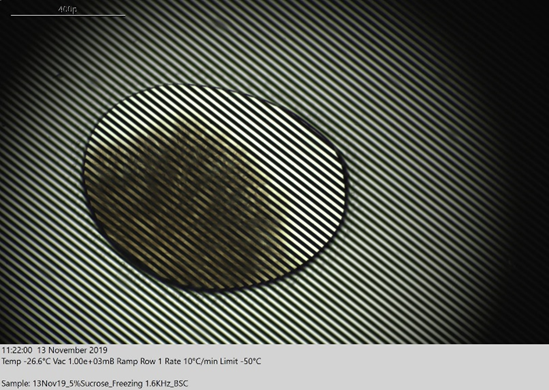 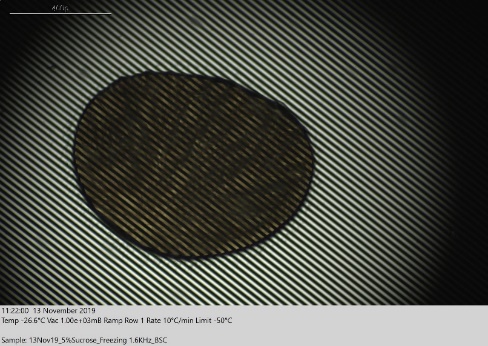 Ice solidification
time
3
4
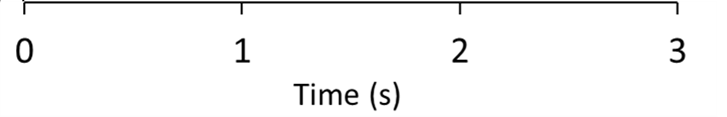 [Speaker Notes: Z-FDM records the change in liquid, i.e. onset and end point of freezing when these two processes are outside the view of the microscope.]
Nucleation of 2 x 0.03 µL of 5% sucrose
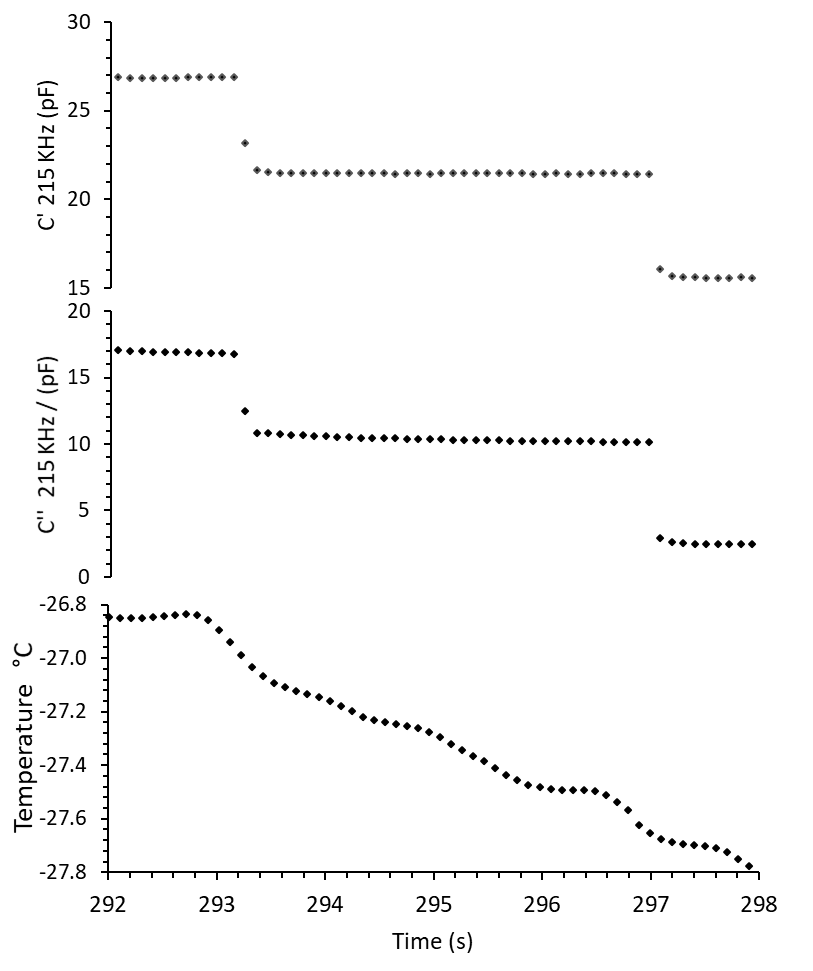 2
3
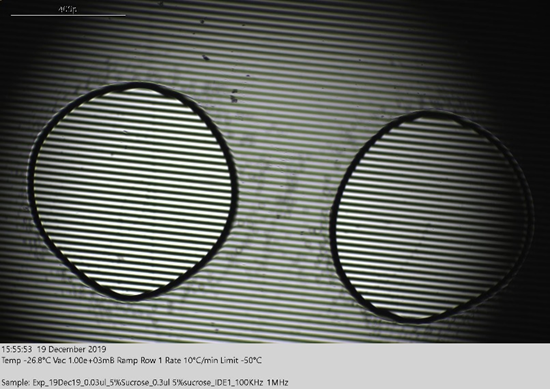 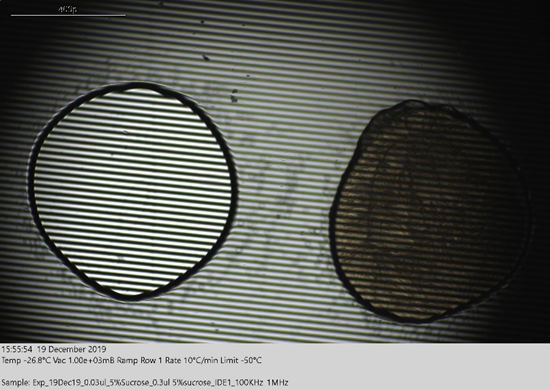 1
4
2
1
Ice solidification
time
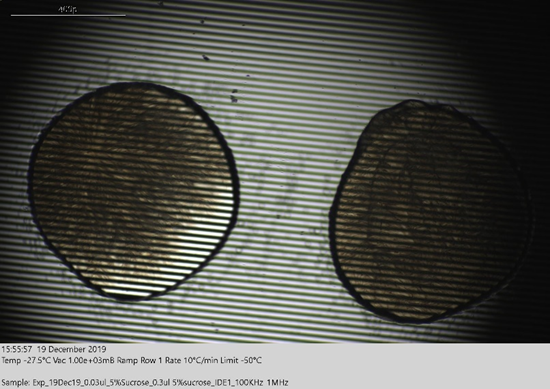 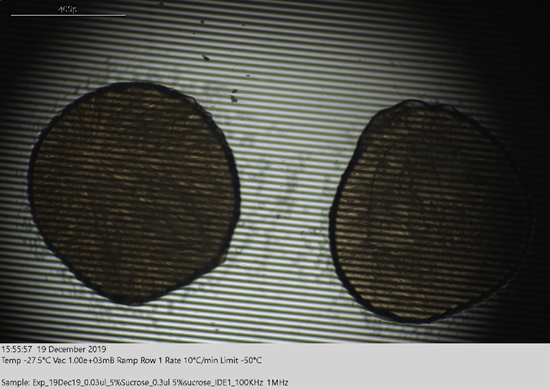 Ice solidification time
3
4
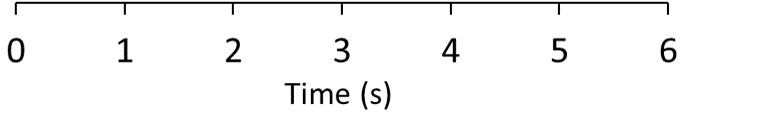 Dielectric loss or dielectric permittivity analysis?
Applications in primary drying (drying rate, product collapse)
Freeze drying of 5% sucrose (0.05μL)
Studied by Image analysis
FDM protocol
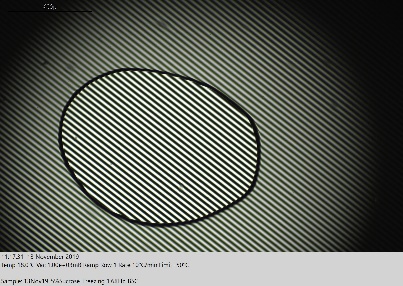 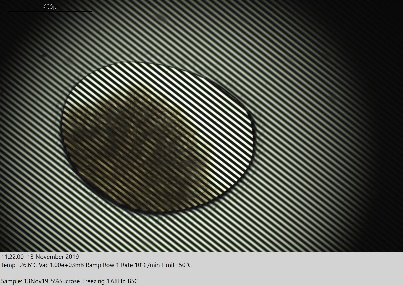 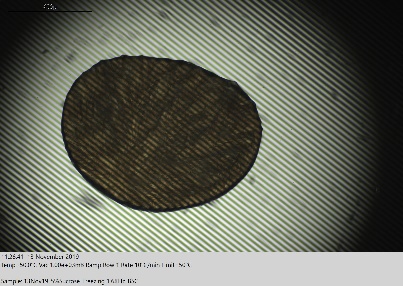 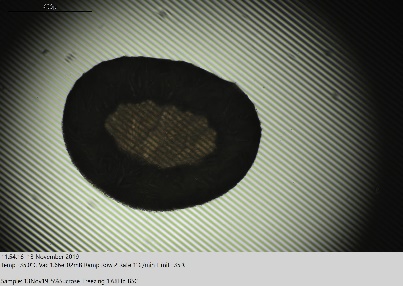 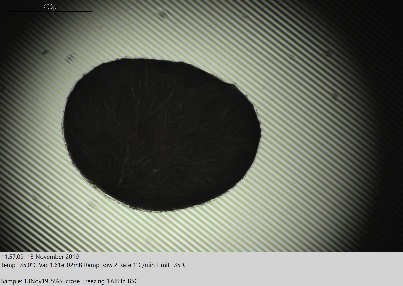 Liquid state
ice growth
ice solidification
sublimation
end of primary drying
Time period for image analysis by TRAC and Matlab
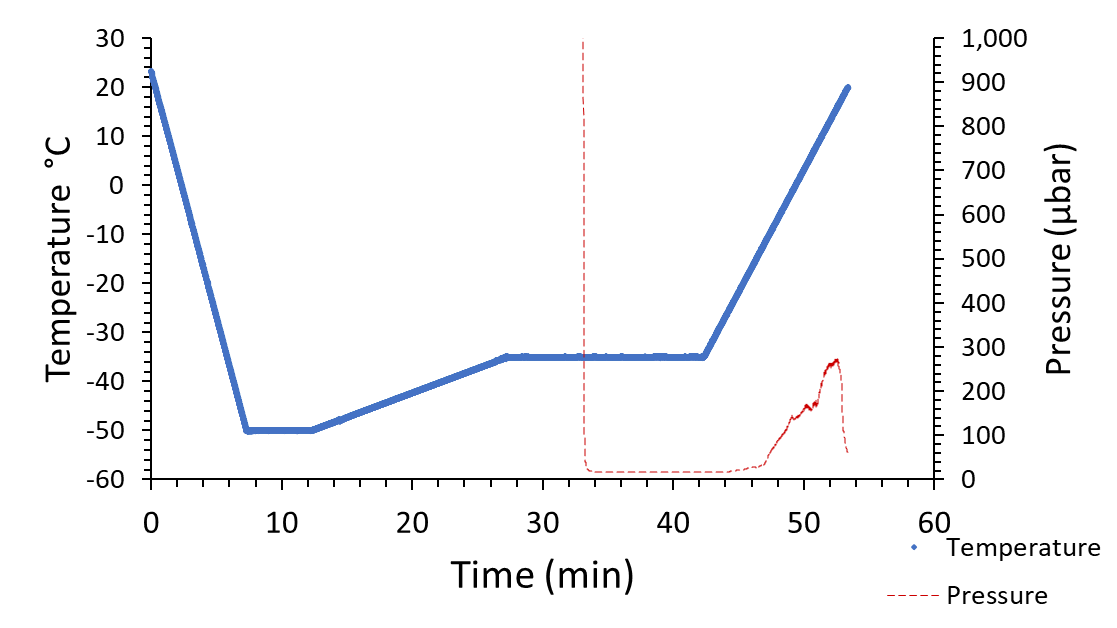 FDM freeze-drying of 5% sucrose solution (0.05 μL)
NB: Temperature and pressure measured on FDM every 100 ms
[Speaker Notes: Its animation

V4 has all raw data linked]
MATLAB® Image analysis (pixel counting)
FDM primary-drying of 5% sucrose soln (0.05 μL) at -35˚C
Global templet generation – dried product image






Threshold test image – frozen image or drying stage image
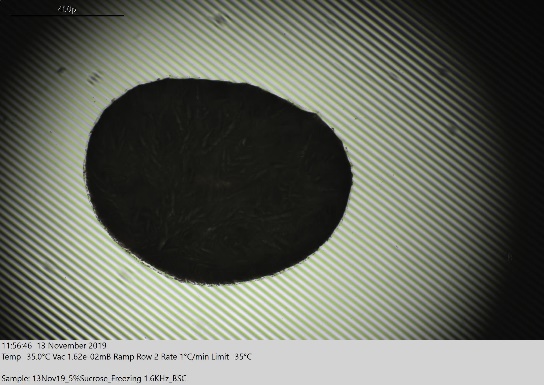 MATLAB®
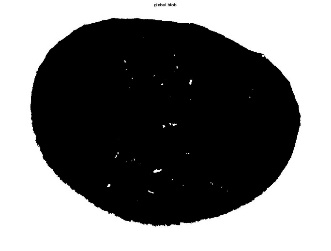 Global pixel : 527515
Dried product image
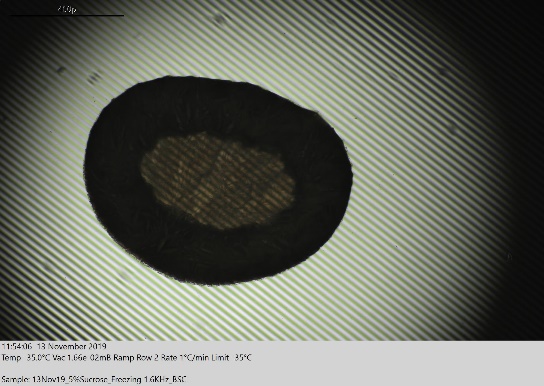 MATLAB®
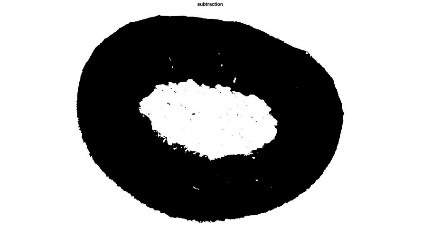 Pixel for central area: 86317
Product during drying
TASC - description
Thermal Analysis by Surface Characterisation (TASC) works by analyzing a sequence of images and tracking the changes from one to another
First, select the range of analytical run (e.g. drying period)
Select a ‘region of interest’ that need needs to be tracked (red box)
Then select a ‘region to be scanned’ (blue box)
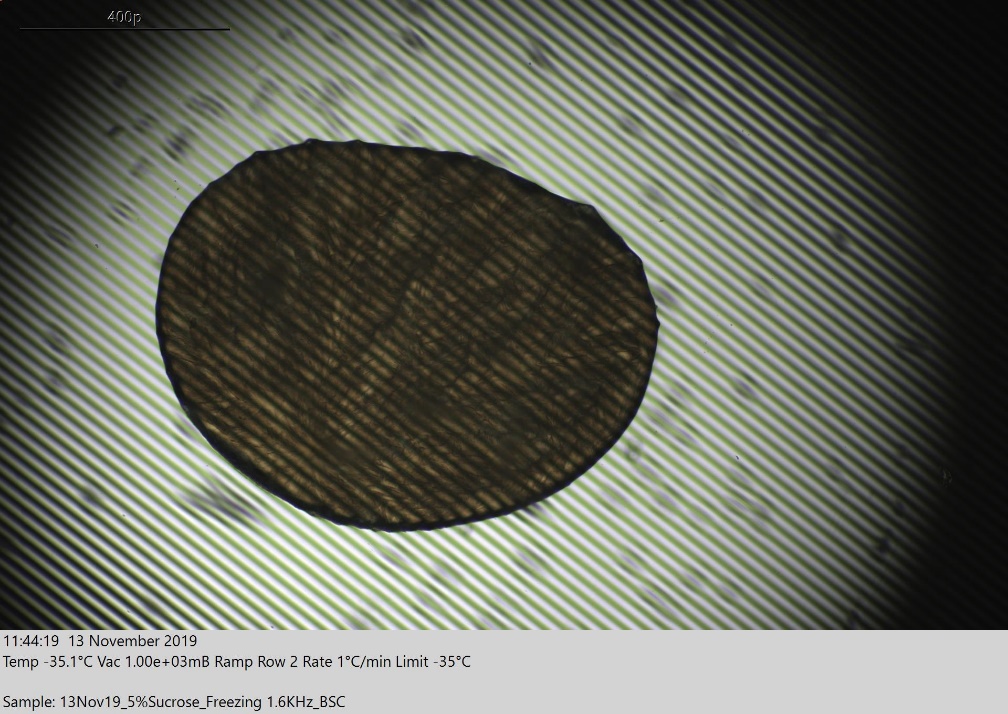 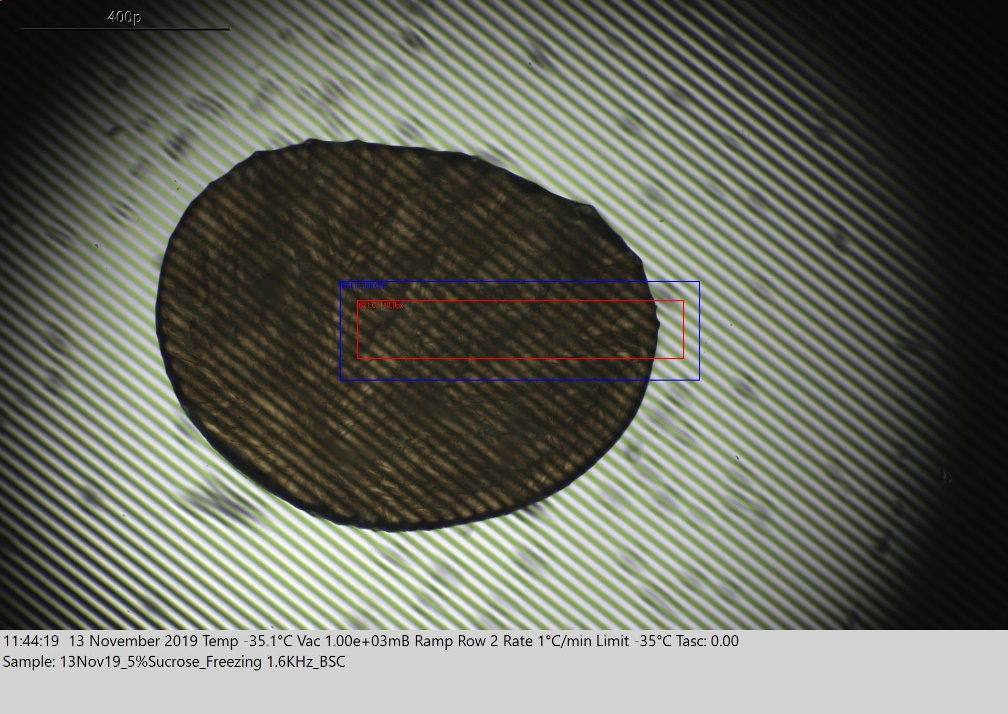 0.00
[Speaker Notes: Its animation 

Thermal Analysis by Surface Characterisation (TASC) is a software addition to the Lyostat that is used to analyse data files generated by the LINK software post-analysis]
TASC - description
Thermal Analysis by Surface Characterisation (TASC) works by analyzing a sequence of images and tracking the changes from one to another
First, select the range of analytical run (e.g. drying period)
Select a ‘region of interest’ that need needs to be tracked (red box)
Then select a ‘region to be scanned’ (blue box)
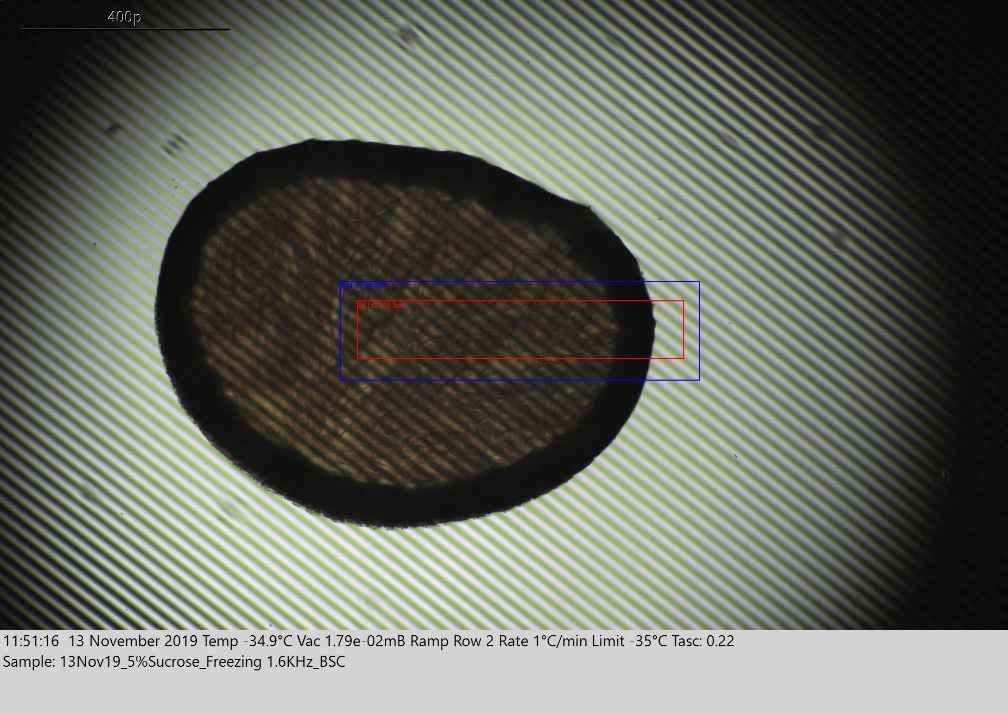 0.22
[Speaker Notes: Its animation 

Thermal Analysis by Surface Characterisation (TASC) is a software addition to the Lyostat that is used to analyse data files generated by the LINK software post-analysis]
TASC - description
Thermal Analysis by Surface Characterisation (TASC) works by analyzing a sequence of images and tracking the changes from one to another
First, select the range of analytical run (e.g. drying period)
Select a ‘region of interest’ that need needs to be tracked (red box)
Then select a ‘region to be scanned’ (blue box)
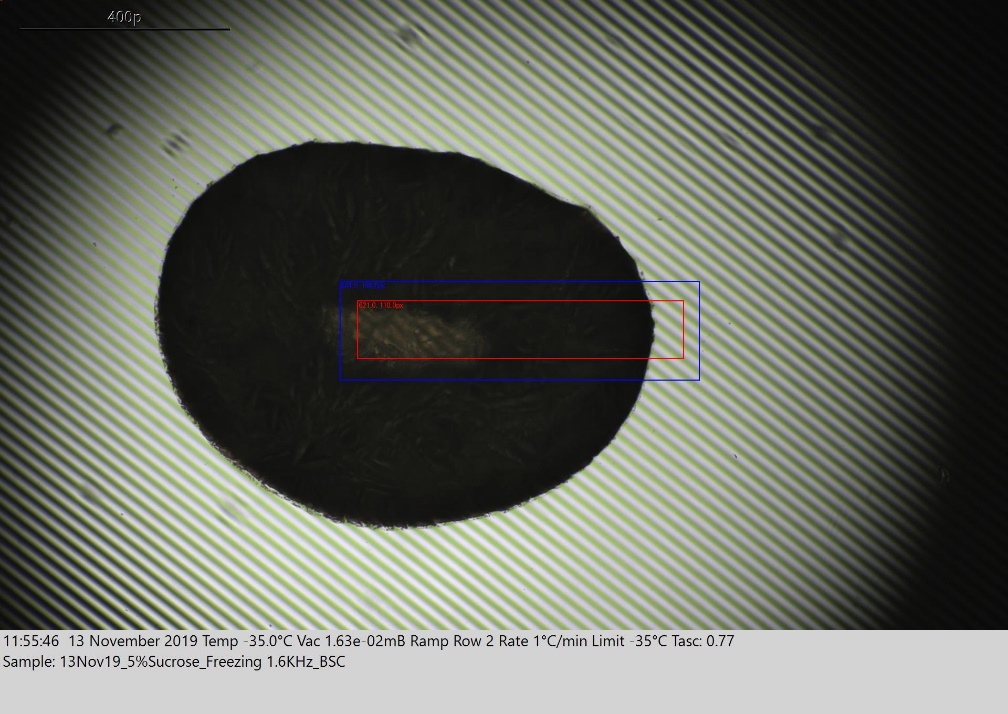 0.77
[Speaker Notes: Its animation 

Thermal Analysis by Surface Characterisation (TASC) is a software addition to the Lyostat that is used to analyse data files generated by the LINK software post-analysis]
TASC - description
Thermal Analysis by Surface Characterisation (TASC) works by analyzing a sequence of images and tracking the changes from one to another
First, select the range of analytical run (e.g. drying period)
Select a ‘region of interest’ that need needs to be tracked (red box)
Then select a ‘region to be scanned’ (blue box)
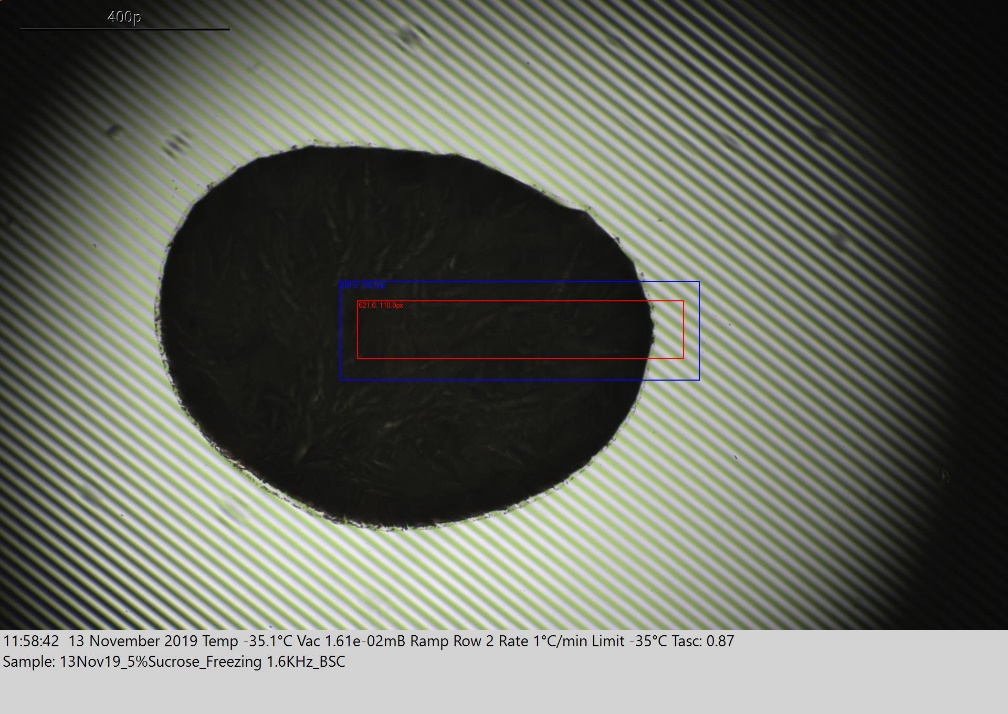 0.87
[Speaker Notes: Its animation 

Thermal Analysis by Surface Characterisation (TASC) is a software addition to the Lyostat that is used to analyse data files generated by the LINK software post-analysis]
TASC - description
Thermal Analysis by Surface Characterisation (TASC) works by analyzing a sequence of images and tracking the changes from one to another
First, select the range of analytical run (e.g. drying period)
Select a ‘region of interest’ that need needs to be tracked (red box)
Then select a ‘region to be scanned’ (blue box)
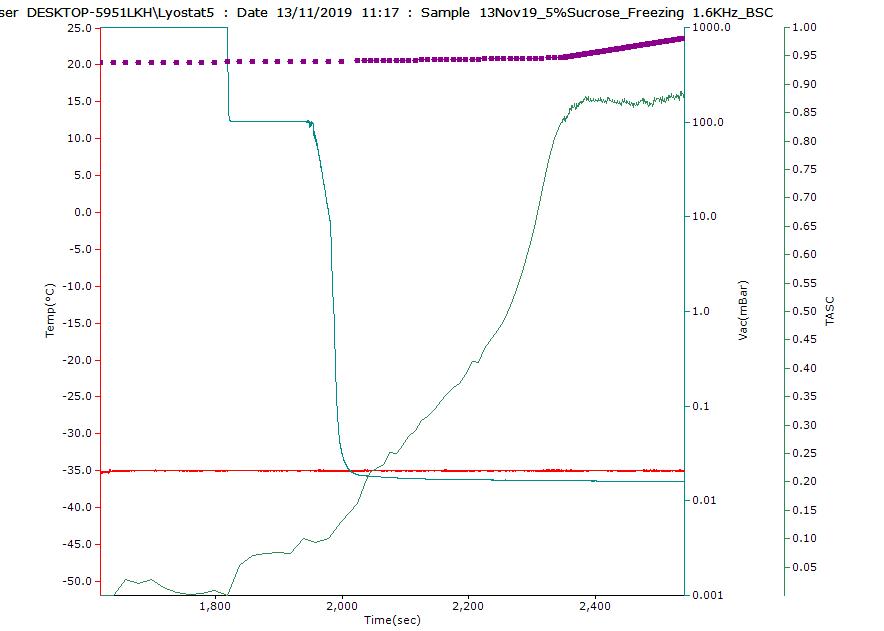 [Speaker Notes: Its animation 

Thermal Analysis by Surface Characterisation (TASC) is a software addition to the Lyostat that is used to analyse data files generated by the LINK software post-analysis]
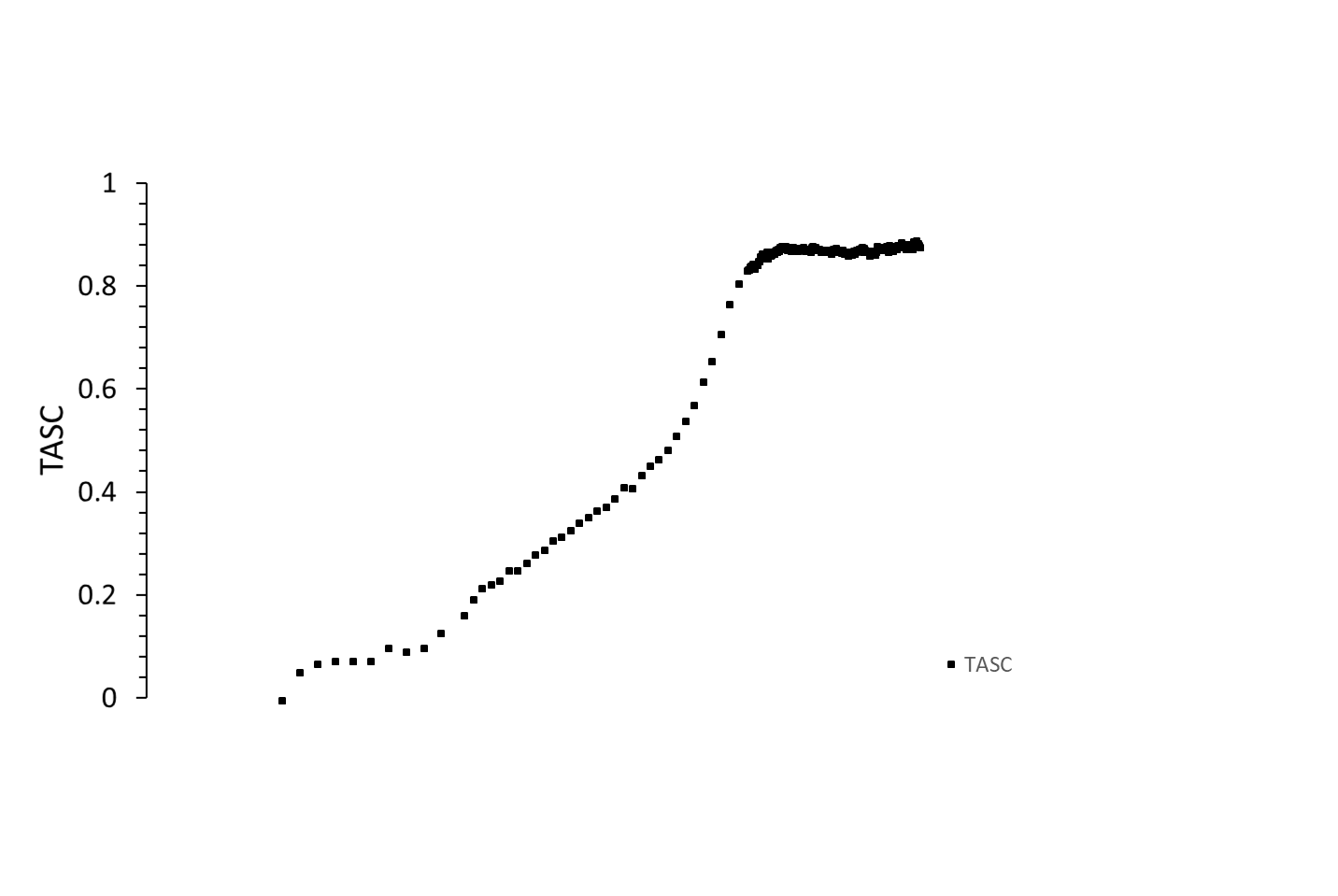 Comparison of TASC and Pixel analysis
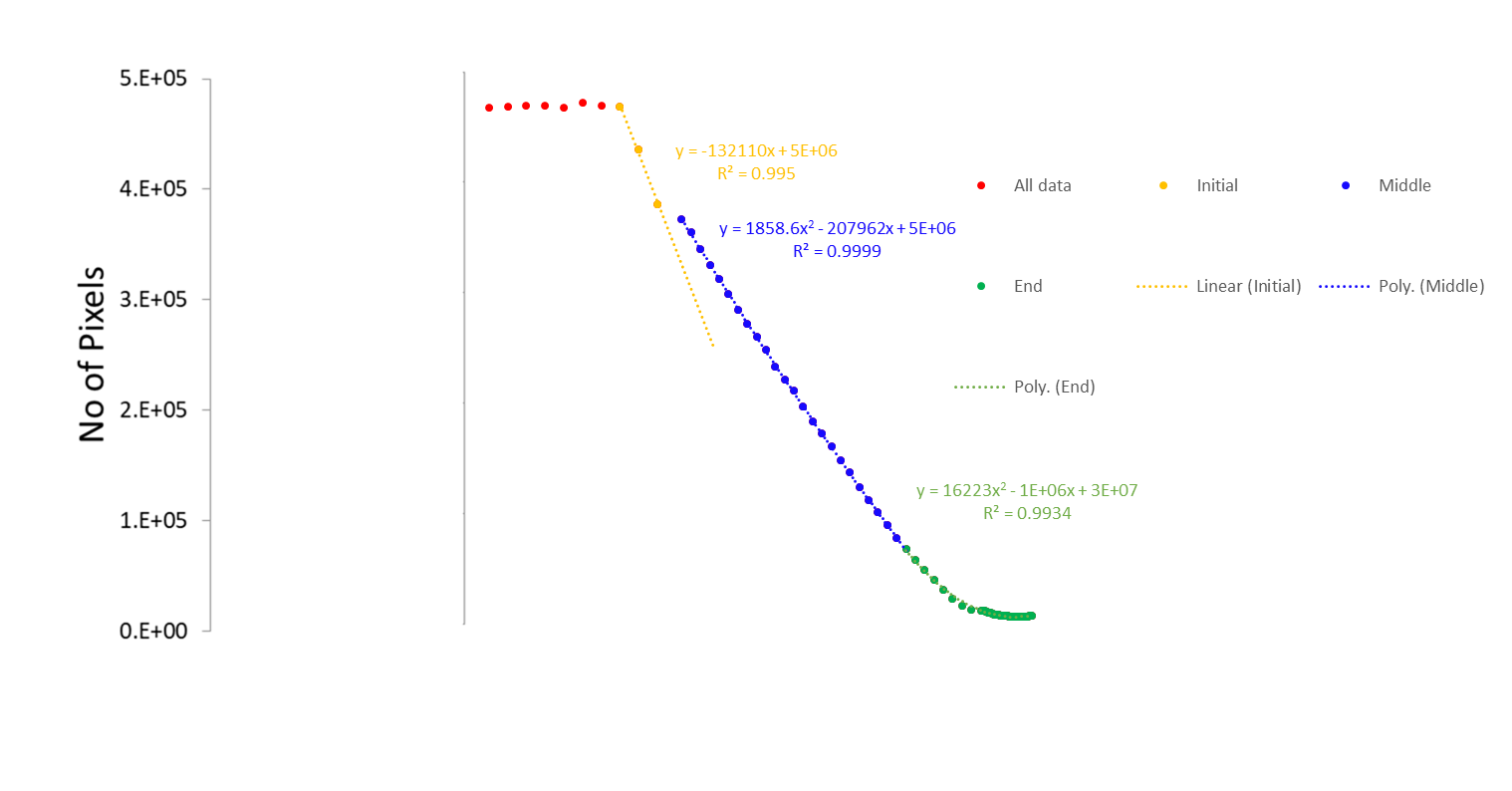 TASC has similar profile
A
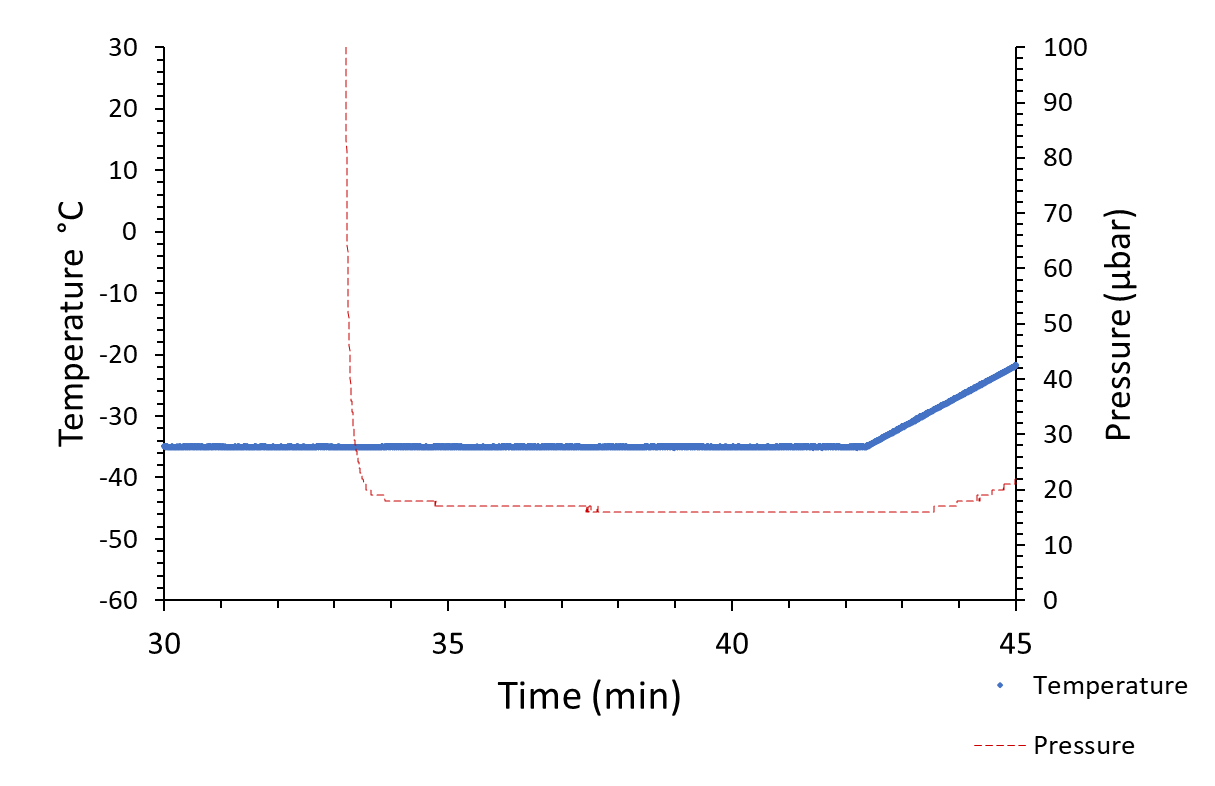 A: Application of vacuum
NB: Temperature and pressure measured every 100 ms
[Speaker Notes: Its animation]
Drying rate determination
0.8 mm
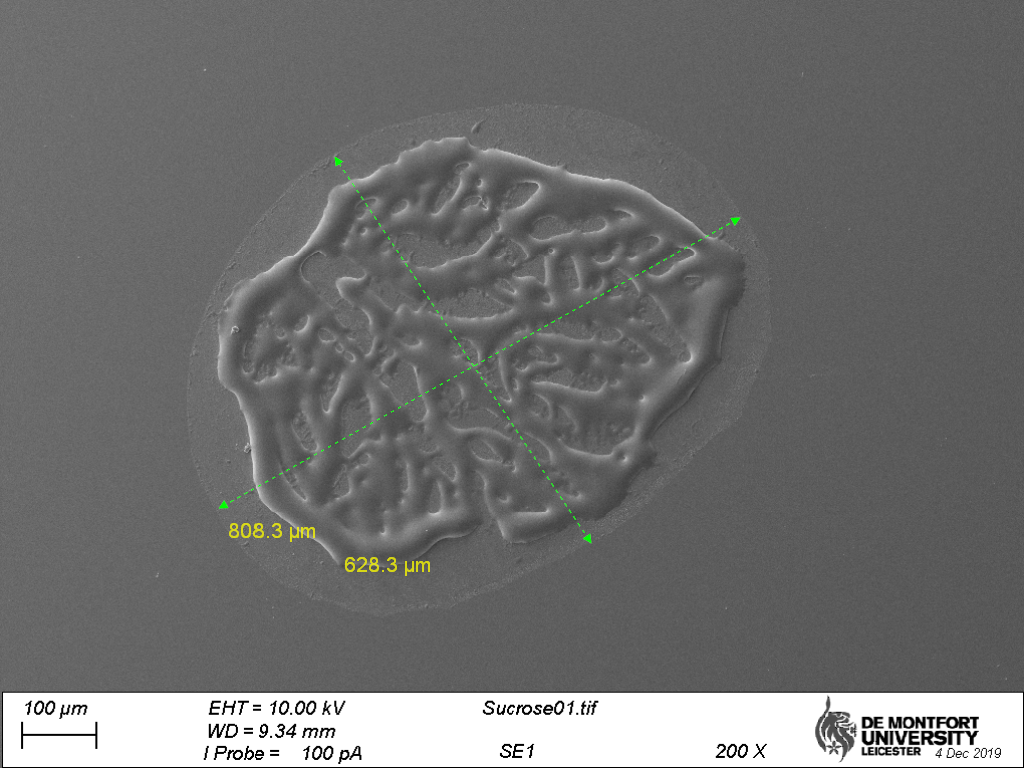 76µm
(1) based on 80:20 ratio of sugar to water in freeze-concentrated solution
0.62 mm
Area of perimeter
 0.00342 cm2
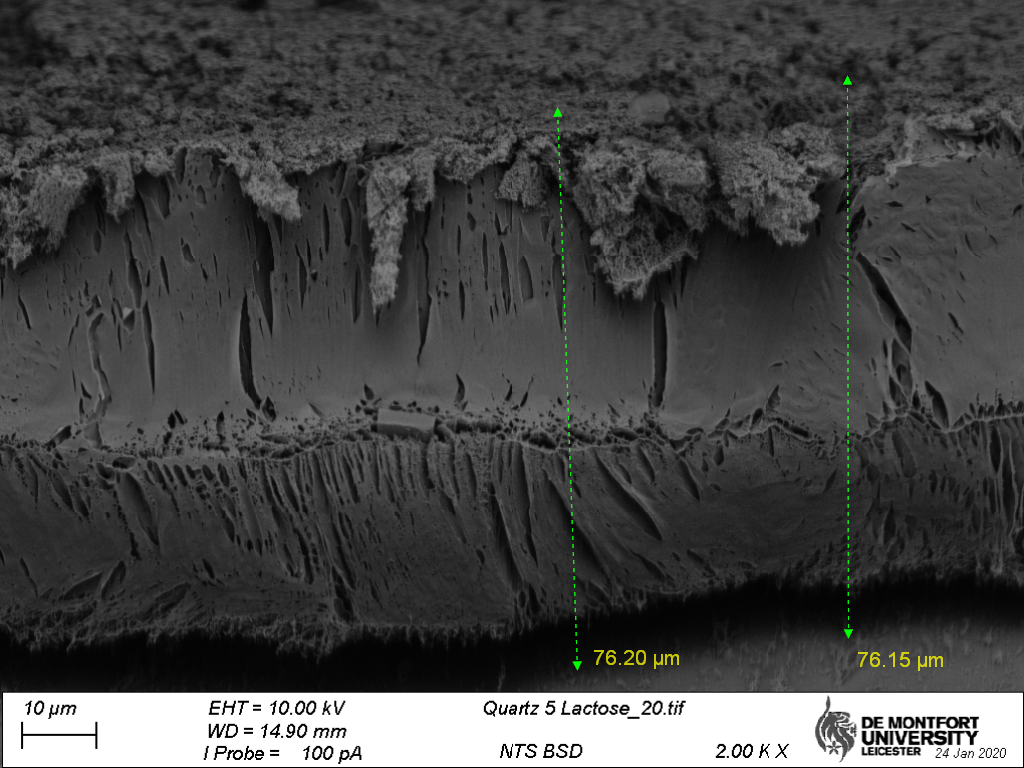 NB: Sample thickness assumed from the Lactose sample analysed in the same setup.
Example drying rate from a 10 mL glass tubing vial is 0.25 g h-1
Vial diameter : 22 mm  Internal area : 3.8 cm-1
Specific drying rate : 0.065 g h−1 cm−2
               Difference due to differences in heat transfer etc.
Drying rate at different gradient
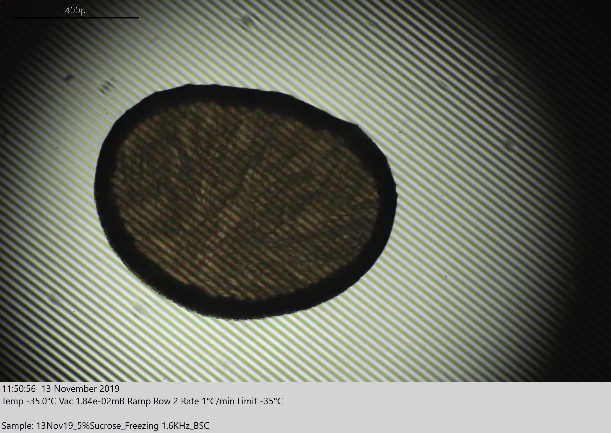 Application of vacuum
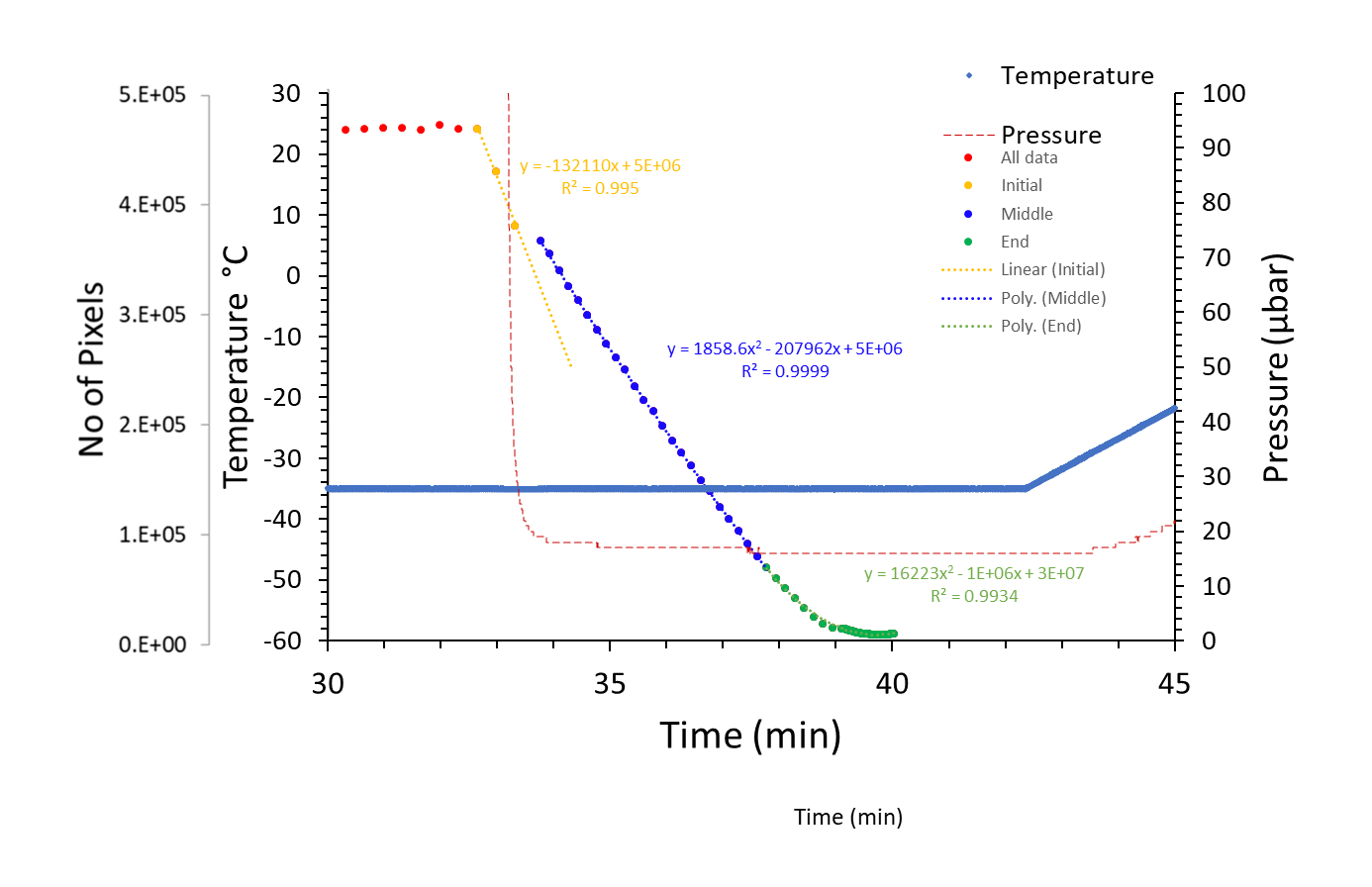 A
B
B
B
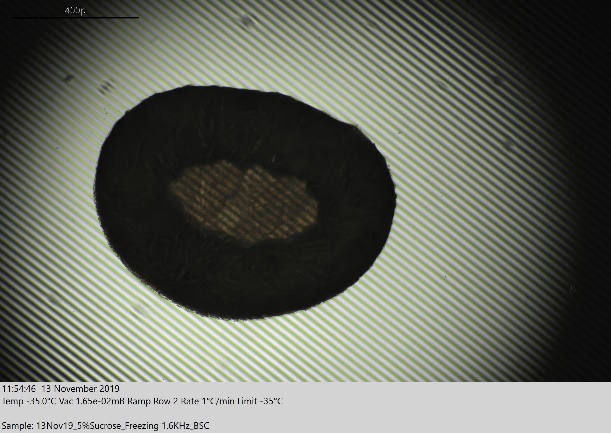 C
C
B
Drying Rates
At A Initial –  0.00080g h-1 
At B: Middle – 0.00050 g h-1 
At C: Middle – 0.00041 g h-1
NB: Temperature and pressure measured every 100 ms
[Speaker Notes: 0.000549217]
Dielectric loss or dielectric permittivity analysis?
Freeze drying of 5% sucrose (0.05μL)
Studied by Z-FDM
I
III
Drying: Image analysis vs Capacitance during drying of 0.05 µL 5%sucrose
II
IV
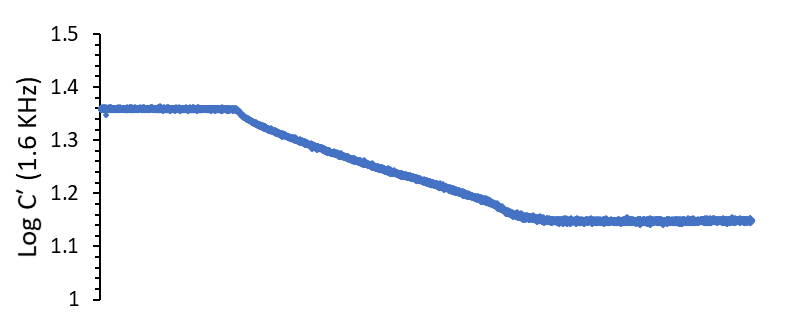 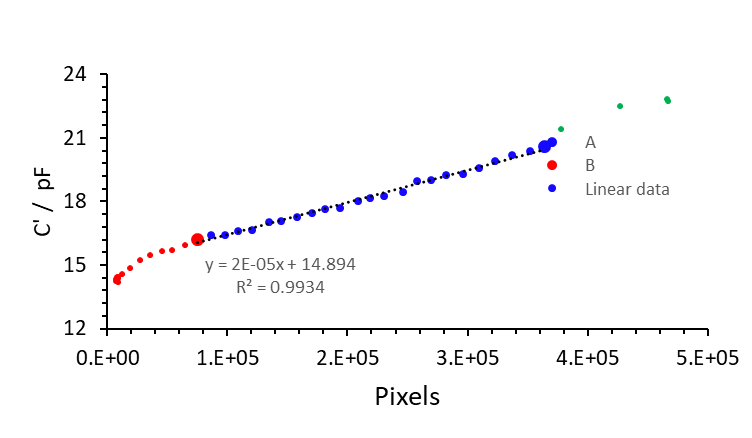 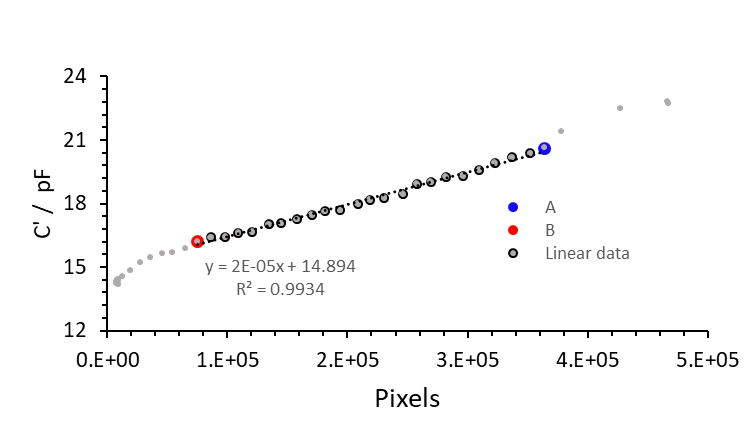 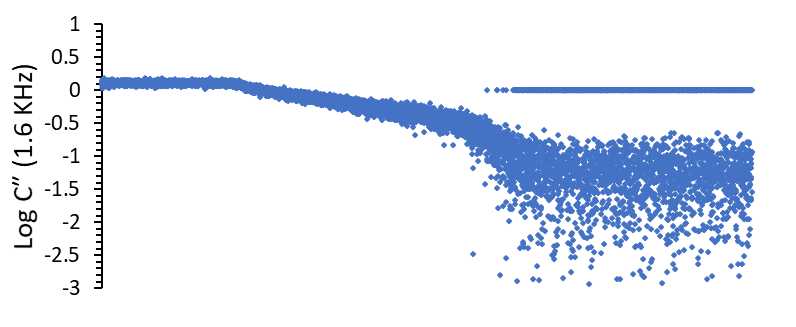 Linear relationship between real part capacitance C’ and pixel count (ice content) confirms the opportunity to use Z-FDM for drying rate estimation
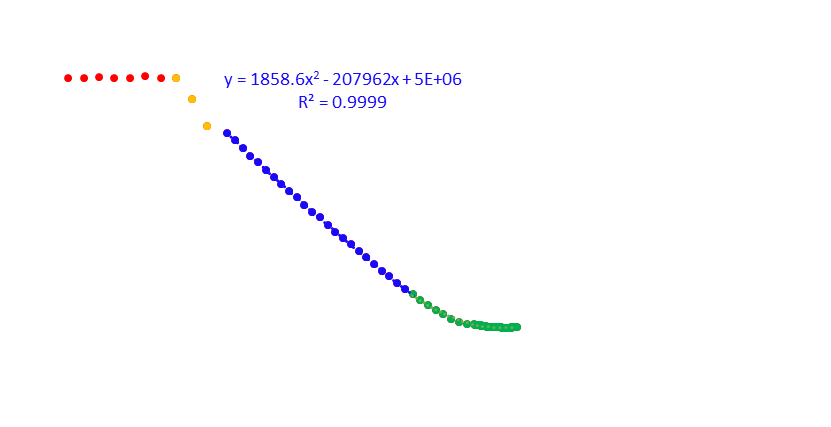 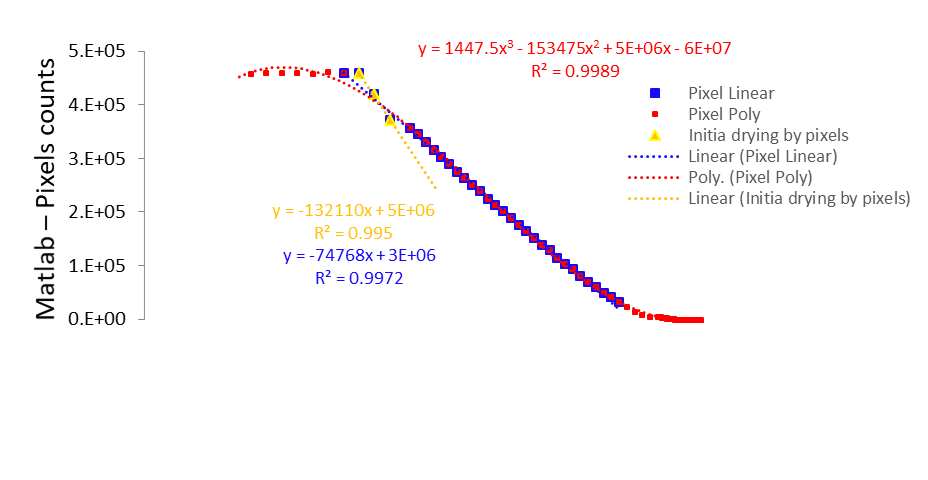 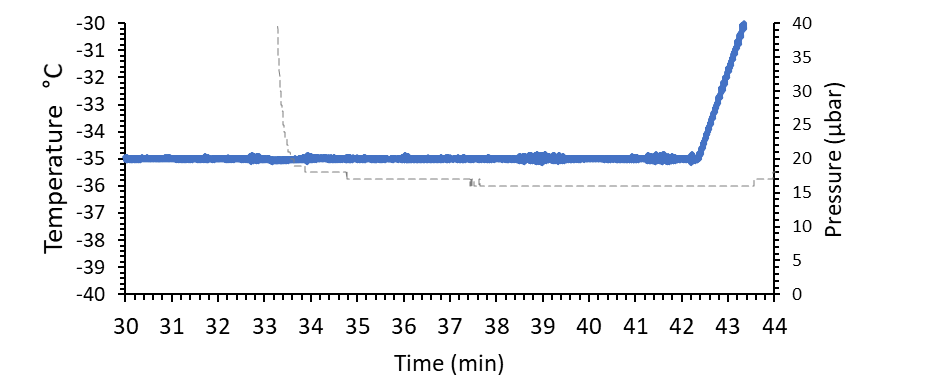 A
I: Application of vacuum. Primary drying starts
II: Both gradients of imaginary and real part capacitance change towards the end of drying
II : end of primary drying
IV: Ramped to RT and capacitance remains unchanged with temperature
B
Dielectric loss or dielectric permittivity analysis?
Annealing of 5% sucrose (0.05μL)
Studied by Z-FDM
Full process
0.05 µL 5%sucrose
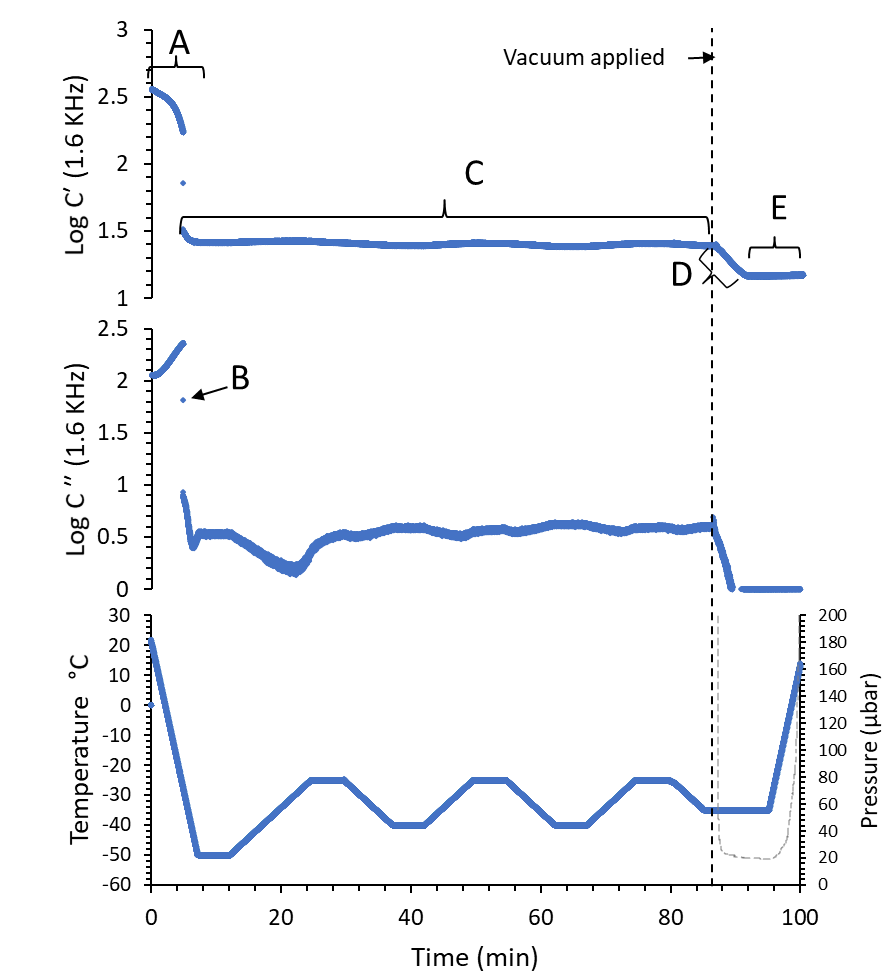 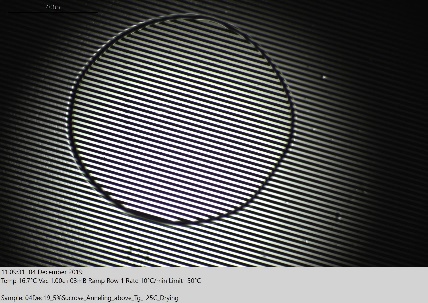 A
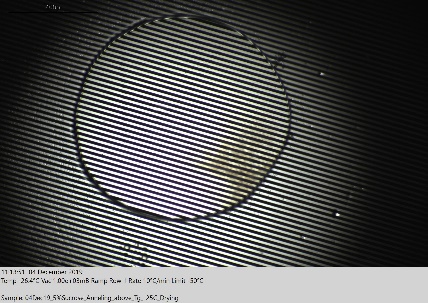 Annealing stages
B
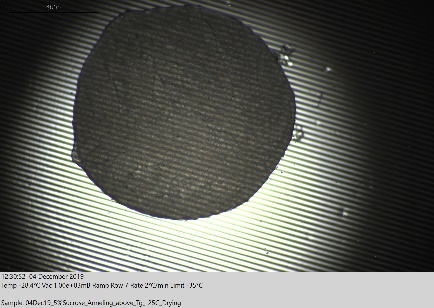 C
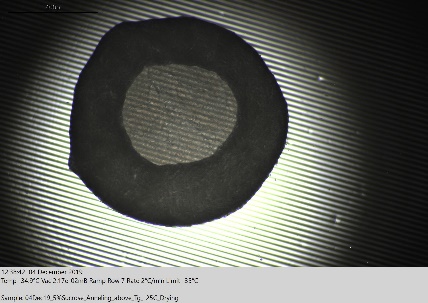 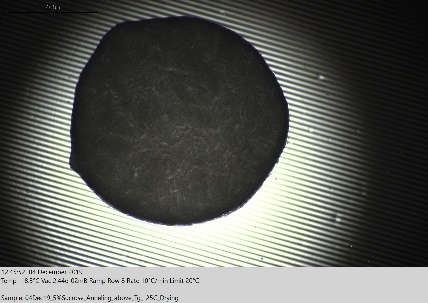 D
E
Capacitance data measured at 1.6KHz
Annealing (1.6KHz)
0.05 µL 5%sucrose
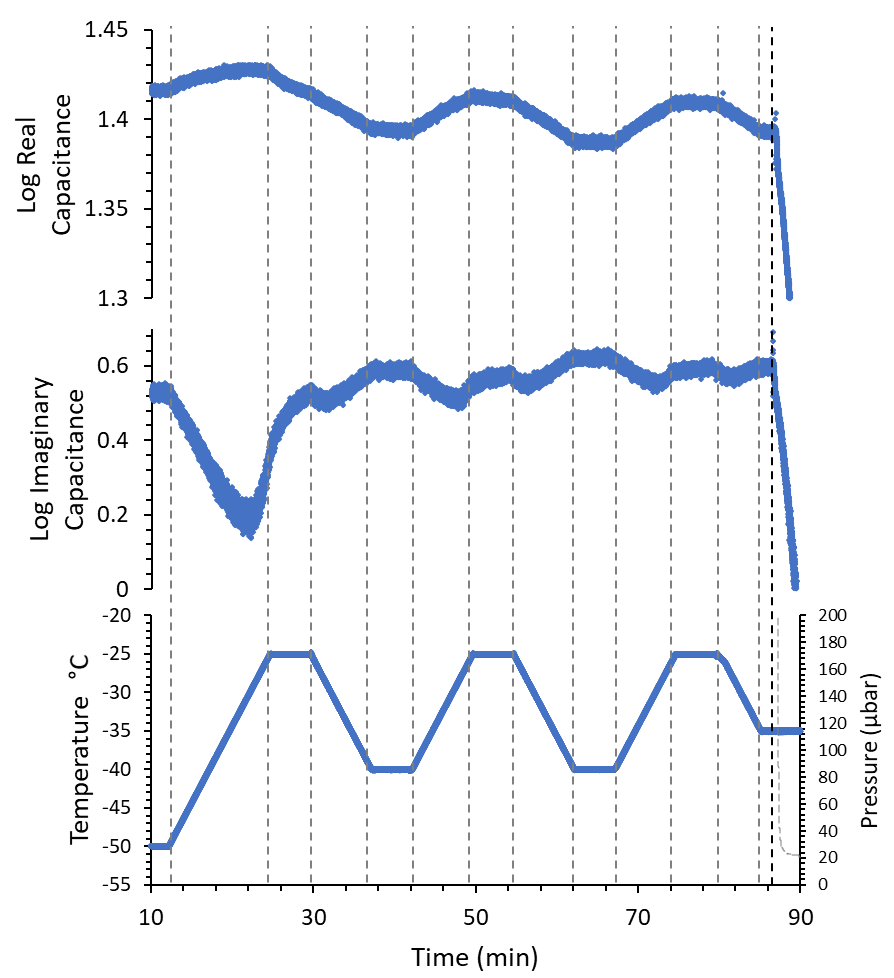 Structural changes on re-heating
decrease with each annealing
Excursions in temperature just above the glass transition
Applications in primary drying : product collapse
Collapse of 5% sucrose (0.5 µL)
Studied by Z-FDM
TASC – image analysis of sucrose solution
Reduces operator error in the analysis of the the collapse temperature and can use for drying rate.
A
B
A
B
Collapsed layer
Tc −32.1°C
Tc(onset) −33.3˚C
Adapted from: Ward, K. and Matejtschuk, P., 2019. Chapter 1 Characterization of Formulations for Freeze-Drying In: K. R. WARD and P. MATEJTSCHUK, eds, Lyophilization of Pharmaceuticals and Biologicals: New Technologies and Approaches. 1 edn. New York: Humana Press, pp. 1-33.
Images coinciding with TASC features 
onset of collapse at −33.3°C, and 
full collapse occurring at −32.1°C
[Speaker Notes: Image analysis is less subjective and can be used for drying rate]
Collapse Observation at 1 kHz
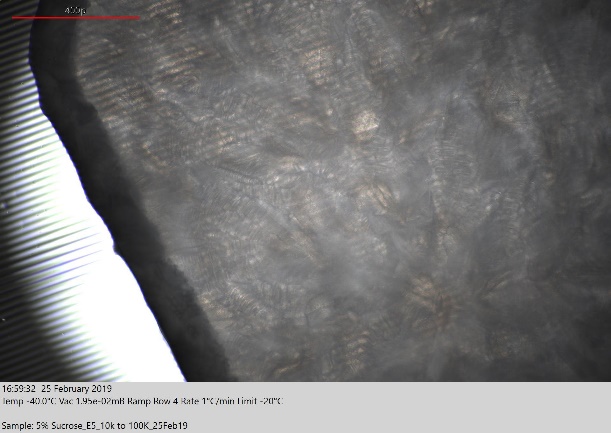 Vacuum applied
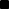 II
I
I
III
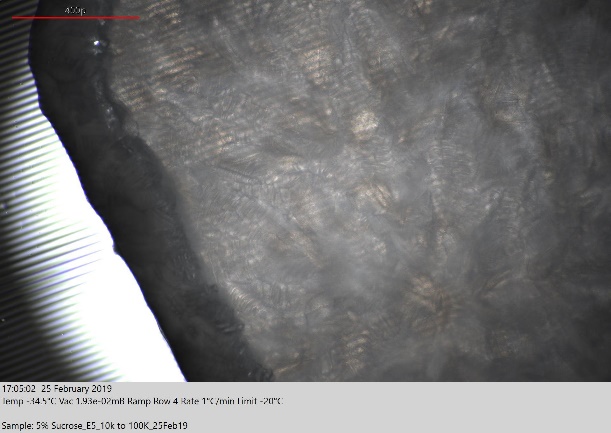 II
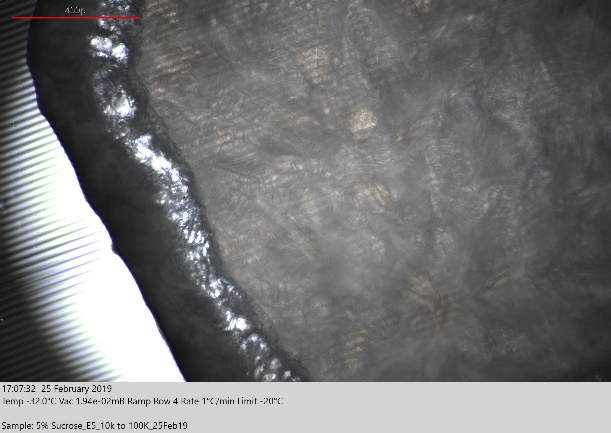 III
NB: 0.5 μl of 5% Sucrose soluiton
Take home messages (from measurements at 1.6 KHz)
Real and imaginary part capacitances can be used for the determination of ice nucleation and ice growth rates
Pixel analysis works for drying rate determination (TASC can also be used)
Real capacitance has a linear relationship with pixel count, and hence ice mass, so can be used for drying rate determination
Imaginary part capacitance can be used to study the annealing process but requires further work in order to be able to determine the glass transition temperature.
Selection of a higher measurement frequency is likely to provide the answer to the glass transition temperature assessment
Step changes in drying rate (observed from real part capacitance) can be used to determine the collapse temperature (in a similar way to TASC)
Relevance of the results is questionable because of differences in sample size, heat transfer etc. to product container
Acknowledgements, Recent Projects & Collaborators
De Montfort University, School of Pharmacy
Anand Vadesa. PhD student
Neill Horley. Senior Lecturer
Glen McCann: Lecturer
University College London
Prof. Paul Dalby
Biopharma Process Systems
Kevin Ward
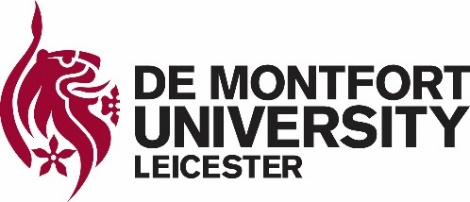 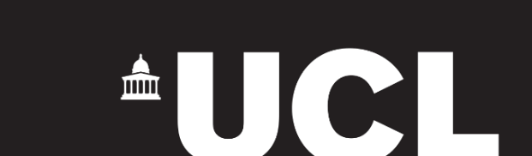 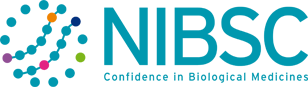 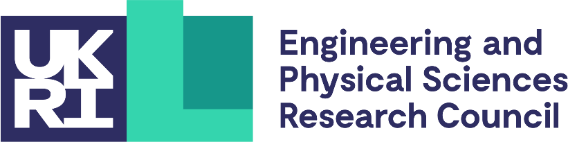 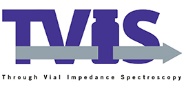 Berlin
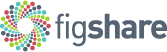 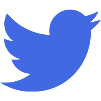 Our Twitter Page
Our WebPage
@LyoGroupDMU
Our data
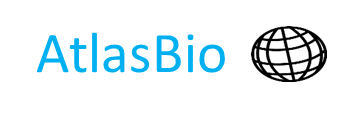 LyoDEA
Lyophilization process analytics
By dielectric analysis
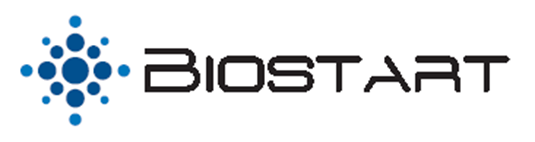 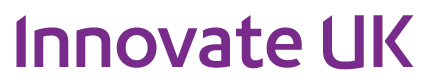 Biopharmaceutical Stability at 
Room Temperature
Analytical Technologies for the 
Stabilization of Biopharmaceuticals
Government Support for industry
[Speaker Notes: Biopharma Process Systems
Dr Kevin Ward

University College London
Professor Paul Dalby]